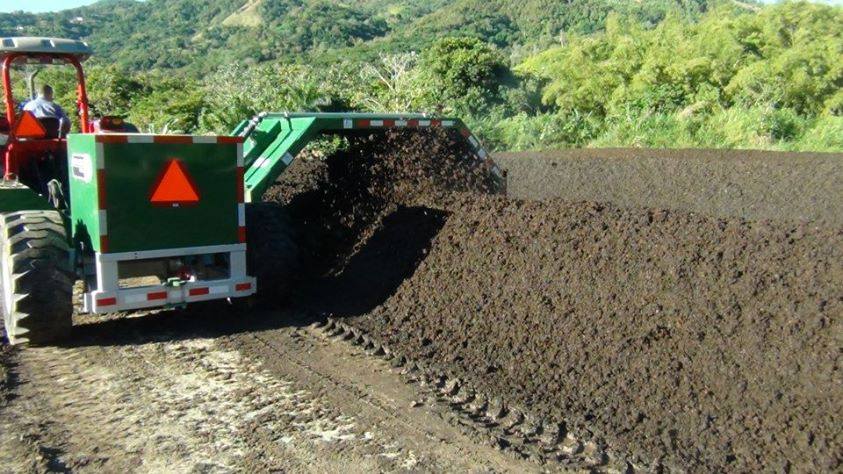 Compostas en Fincas Manejo Apropiado de Residuos y Estiércol Agrícola
LOCAL CIG NRCS 2014
Joaquín A. Chong, Ph.D.
Estación Experimental Agrícola
Bosquejo
Descripción del proyecto - Objetivos
Estudios de casos
Residuos de café
Gallinaza
Uso Agrícola
Compostas
estiércol – frutas
vegetativas
Próximo
Descripción del Proyecto - Objetivos
Compostar con agricultores para obtener métodos apropiados
Control de organismos patógenos
Cuantificar el valor nutricional para uso
Convertir los métodos en códigos de NRCS
Satisfacer requerimientos de la Junta de Calidad Ambiental
Dar dirección a residuos no compostados por agricultor
Formular estrategias para la disposición apropiada de MO 
Políticas de compostaje – mas allá de lo agrícola
Bosquejo
Descripción del proyecto - Objetivos
Estudios de casos
Residuos de café
Gallinaza
Uso Agrícola
Compostas
estiércol – frutas
vegetativas
Próximo
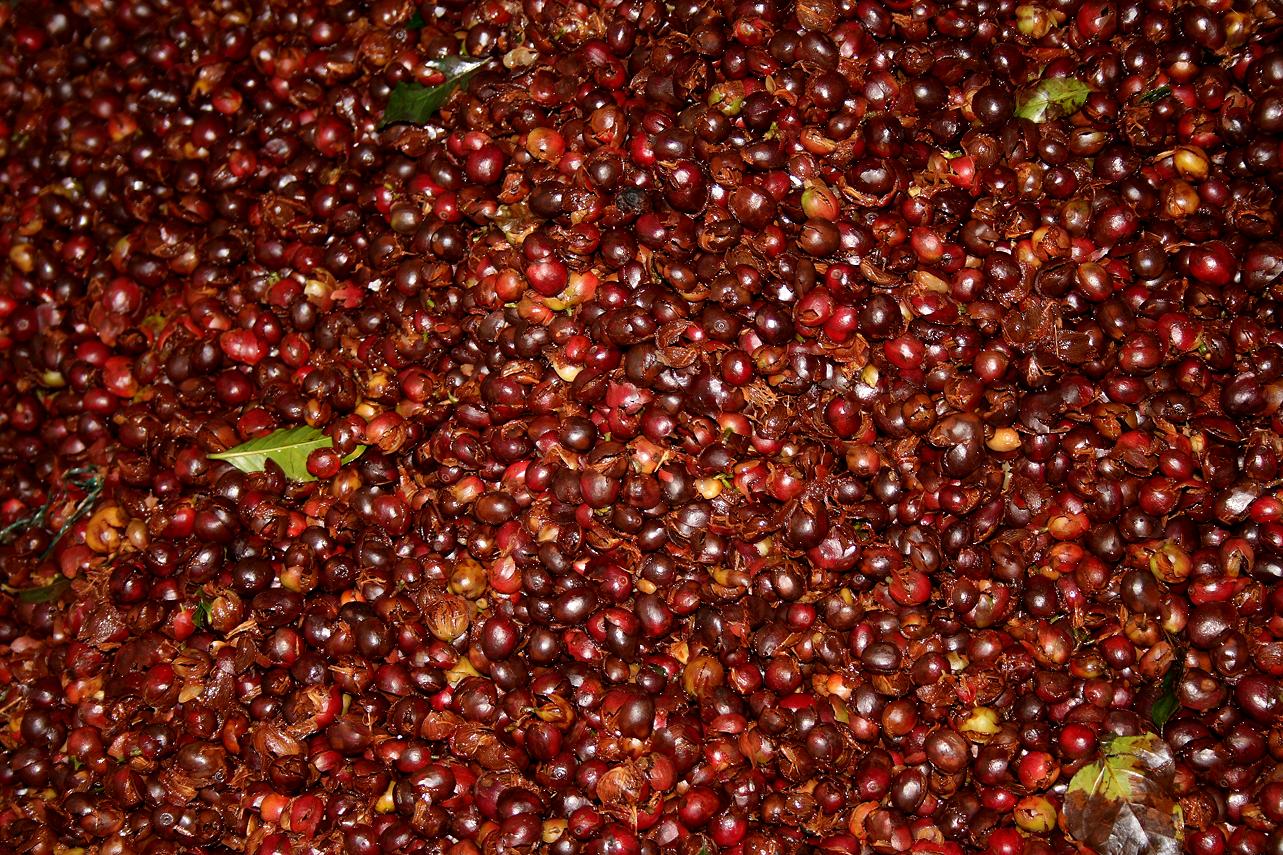 Pulpa de café
Finca Colón, Villalba
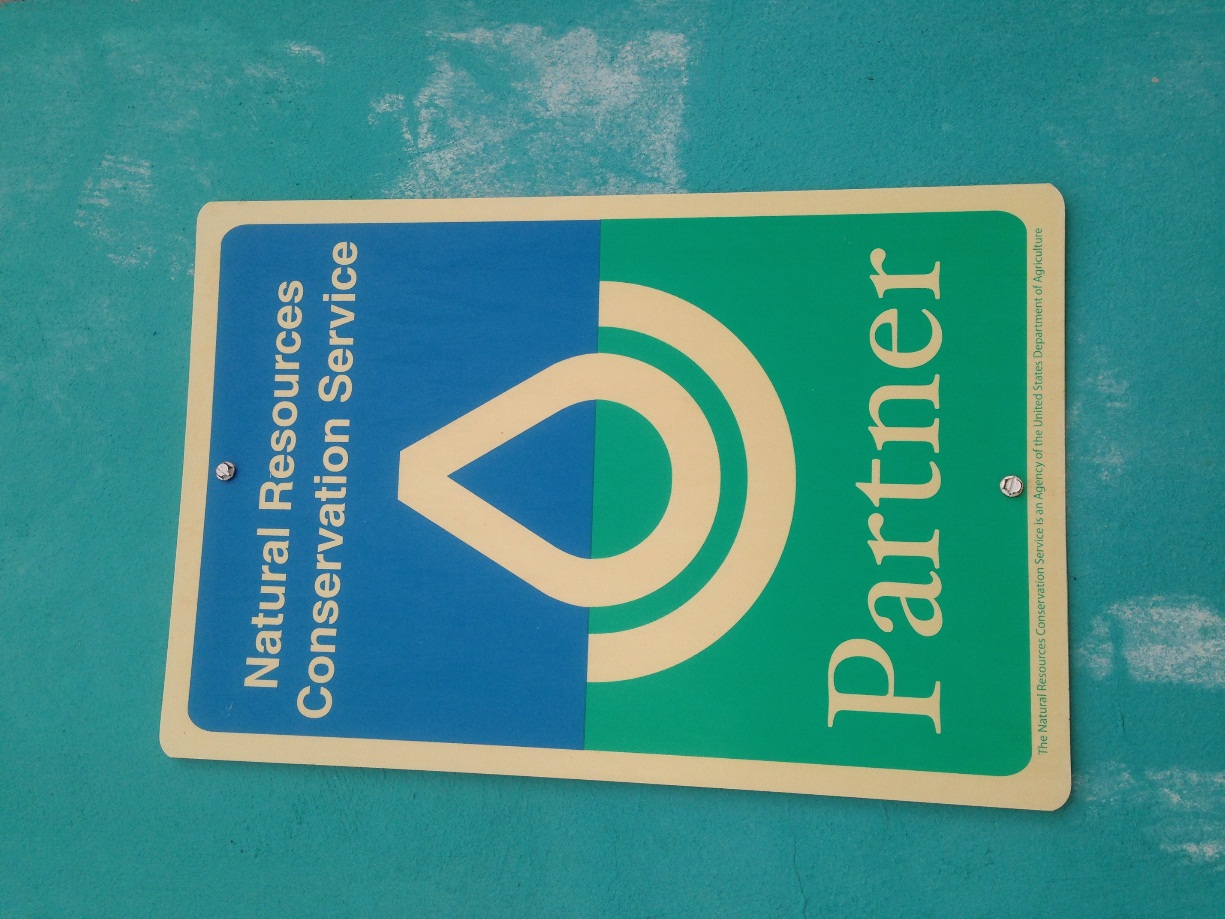 Alexander Colón (propietario)
José Torres (SEA)
Pulpa de Café
Capacidad de 1280 ft3
Actual 427 ft3
Finca Colón, Villalba
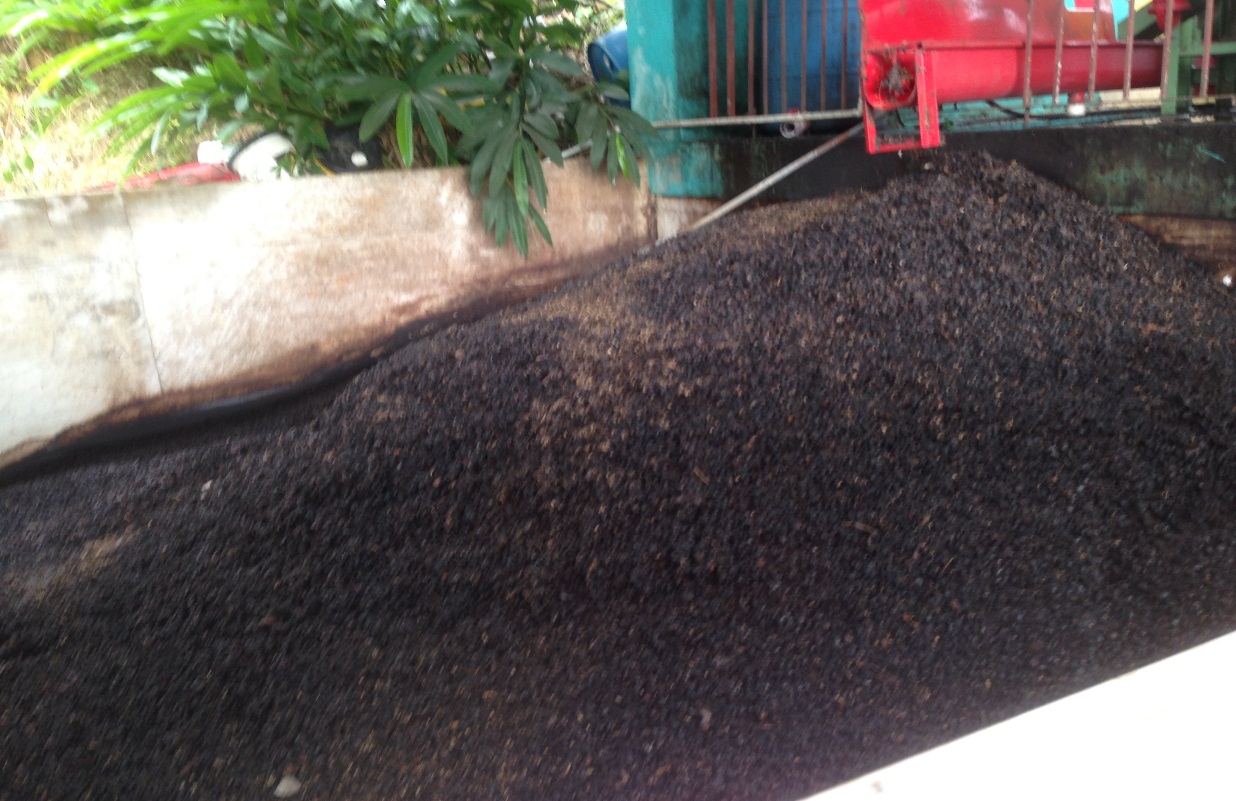 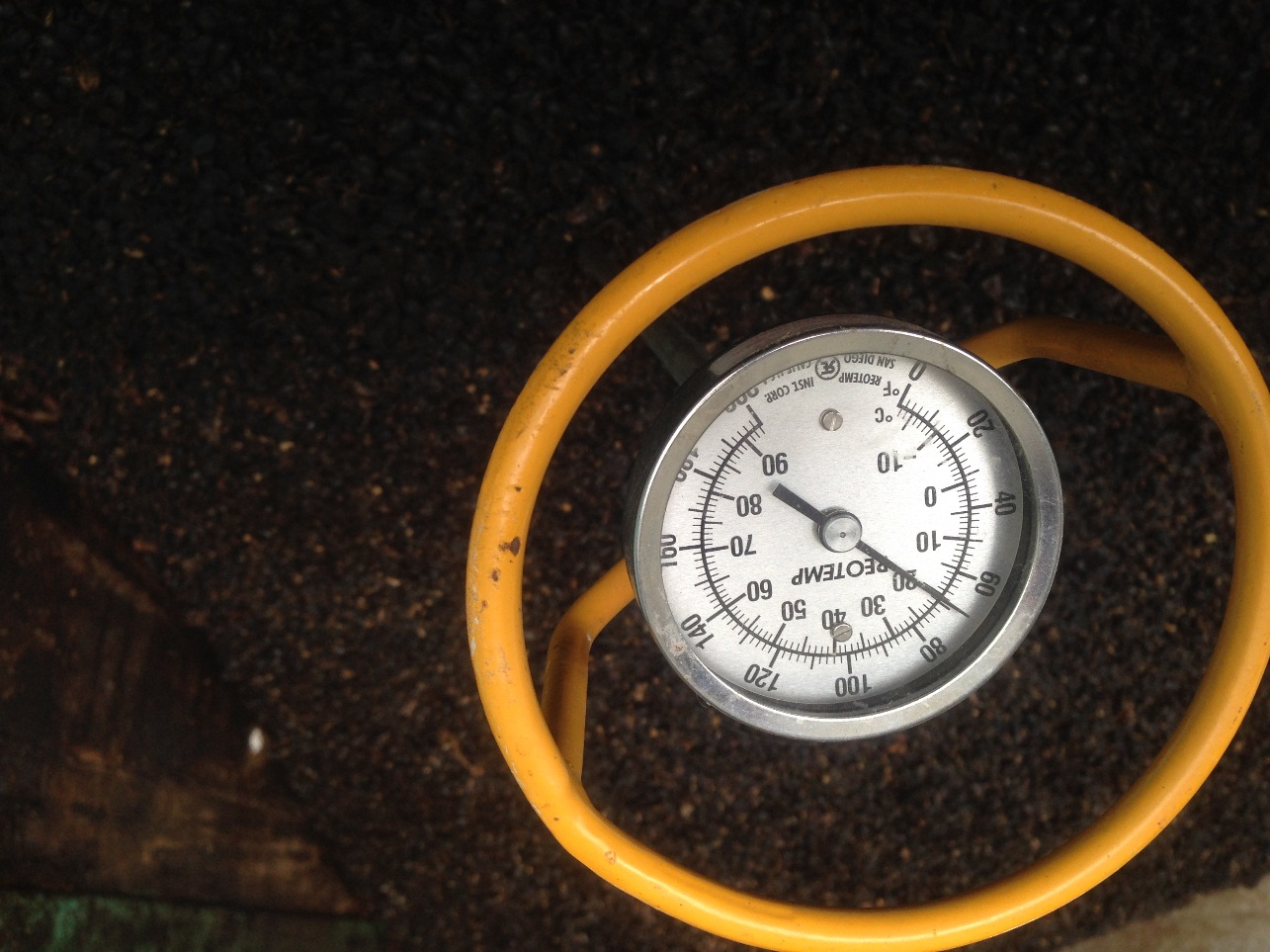 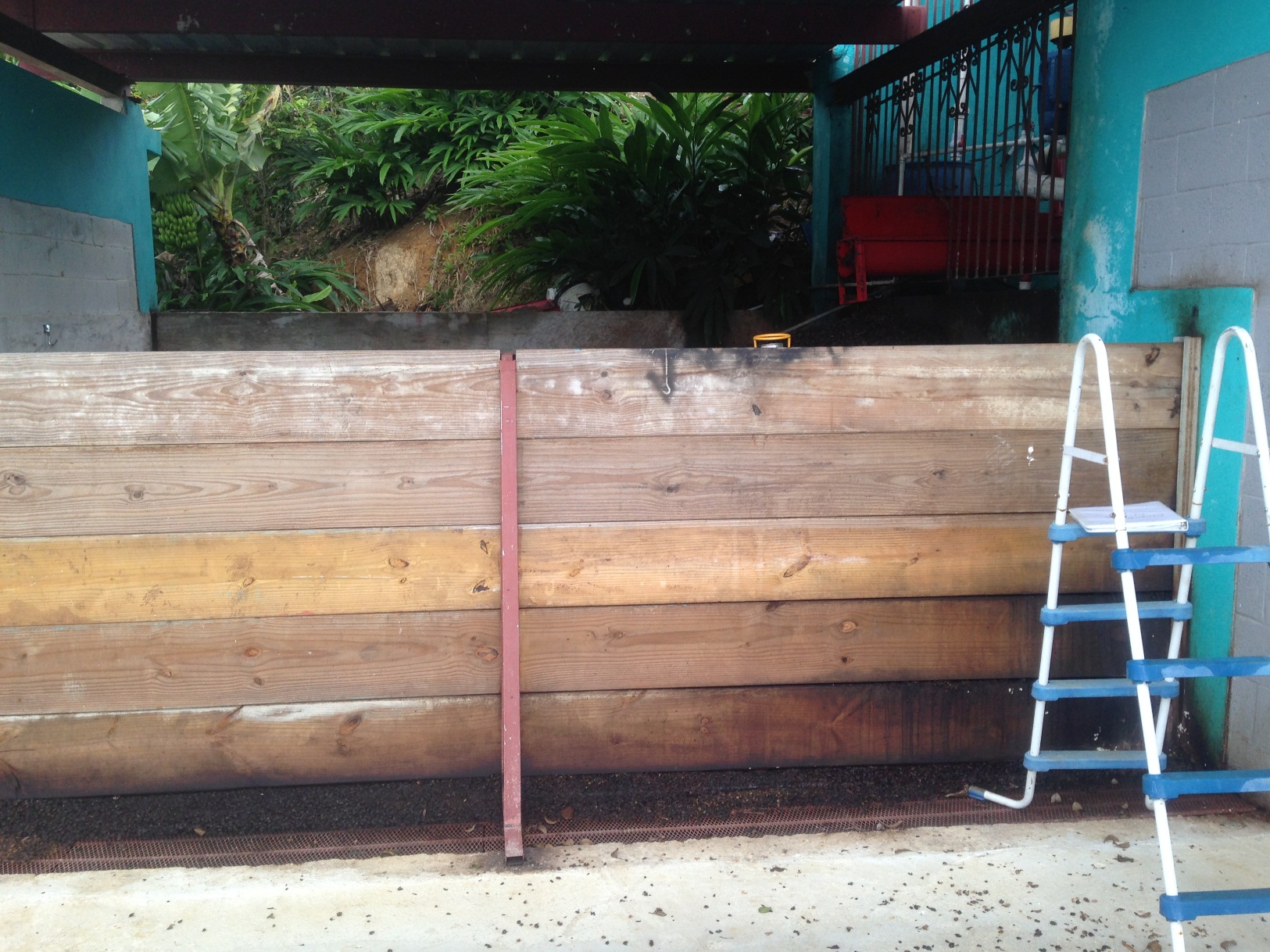 1er año 
Composta actual en sitio
Implementación de paletas
Loggers / Termómetro
Estimar reducción 
Valor nutricional – Uso 
2do año
Composta actual en sitio
Paletas en todo 
Loggers / Termómetro
Estimar aumento en capacidad
Valor nutricional - Uso
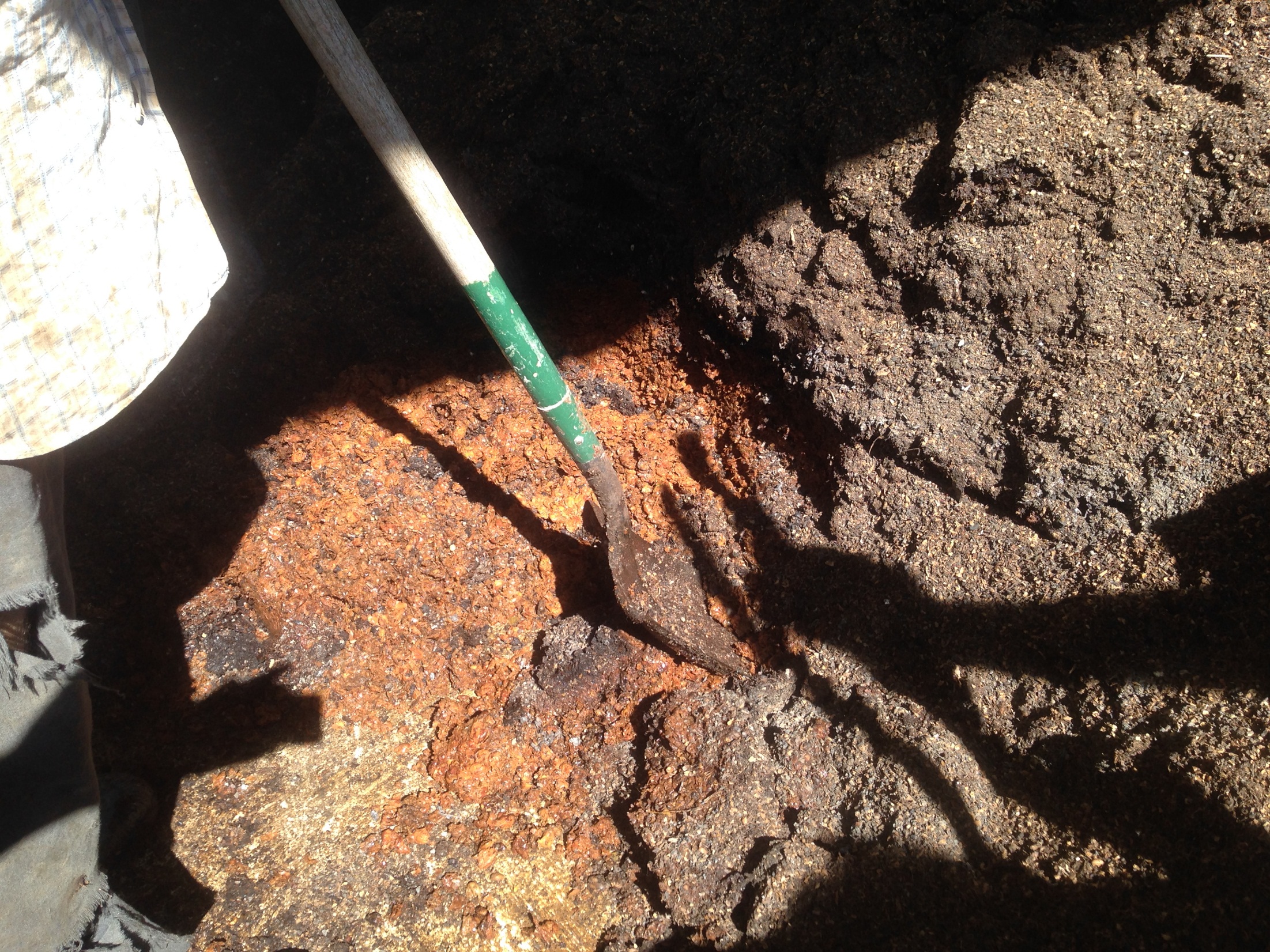 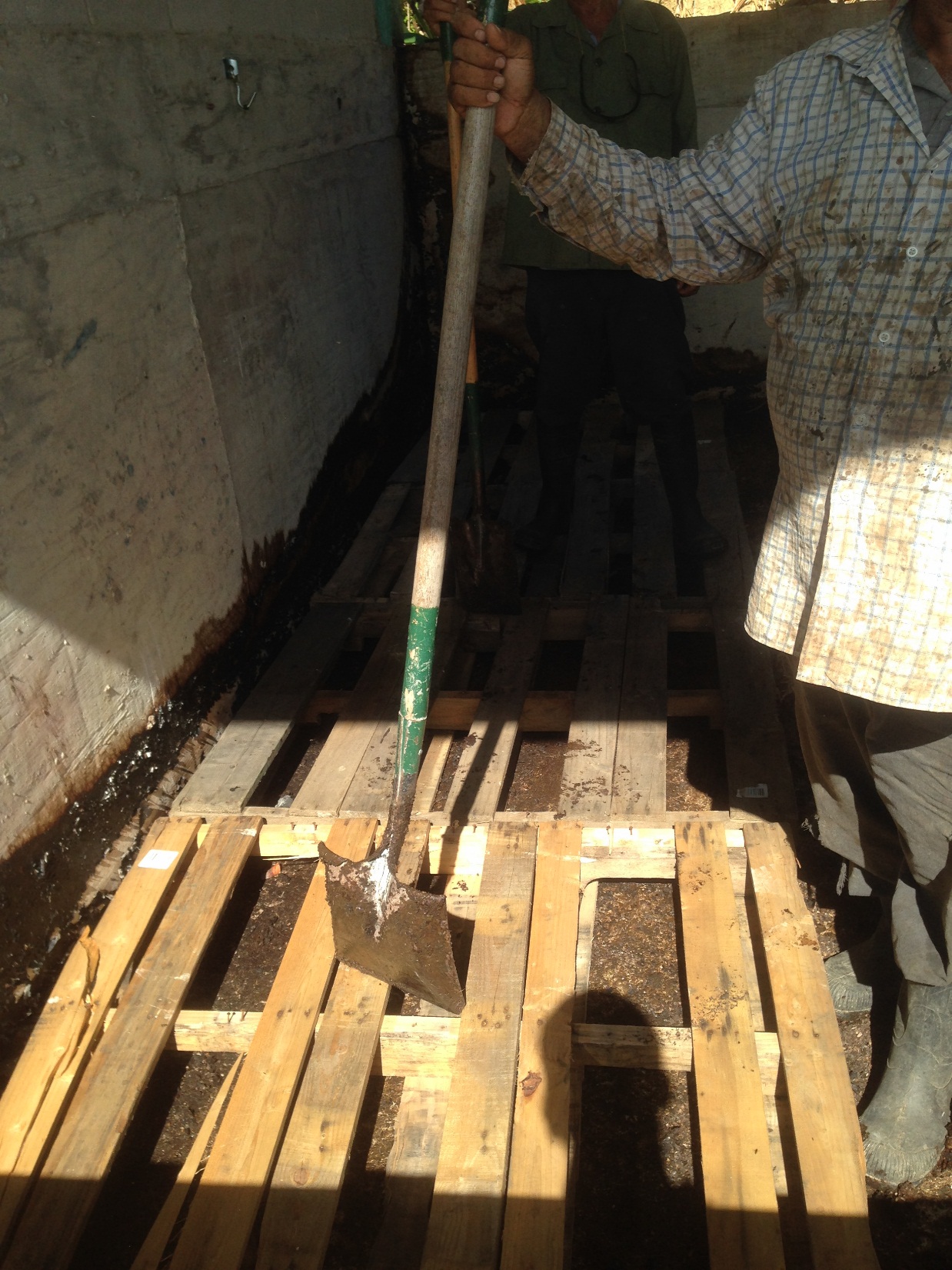 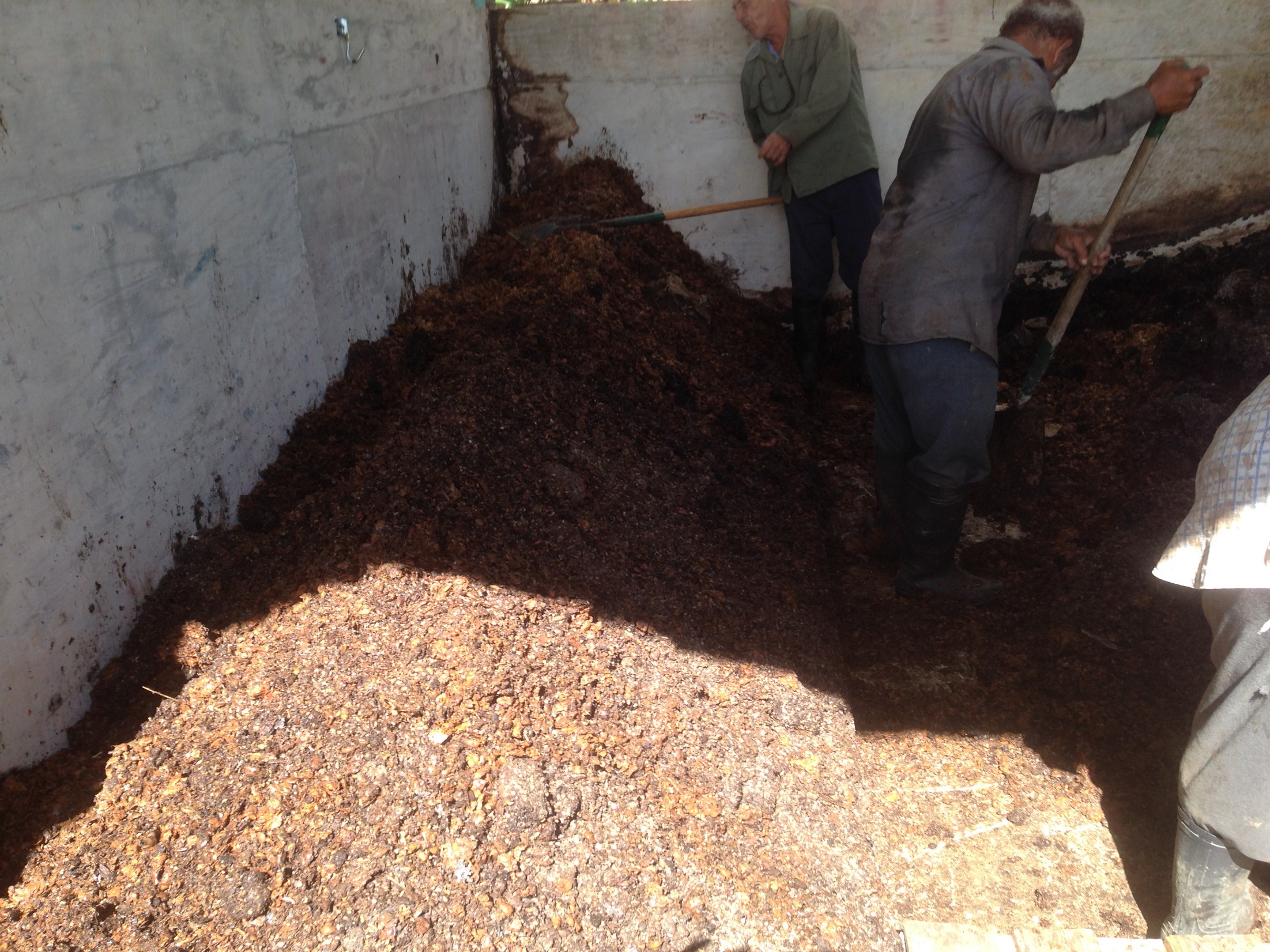 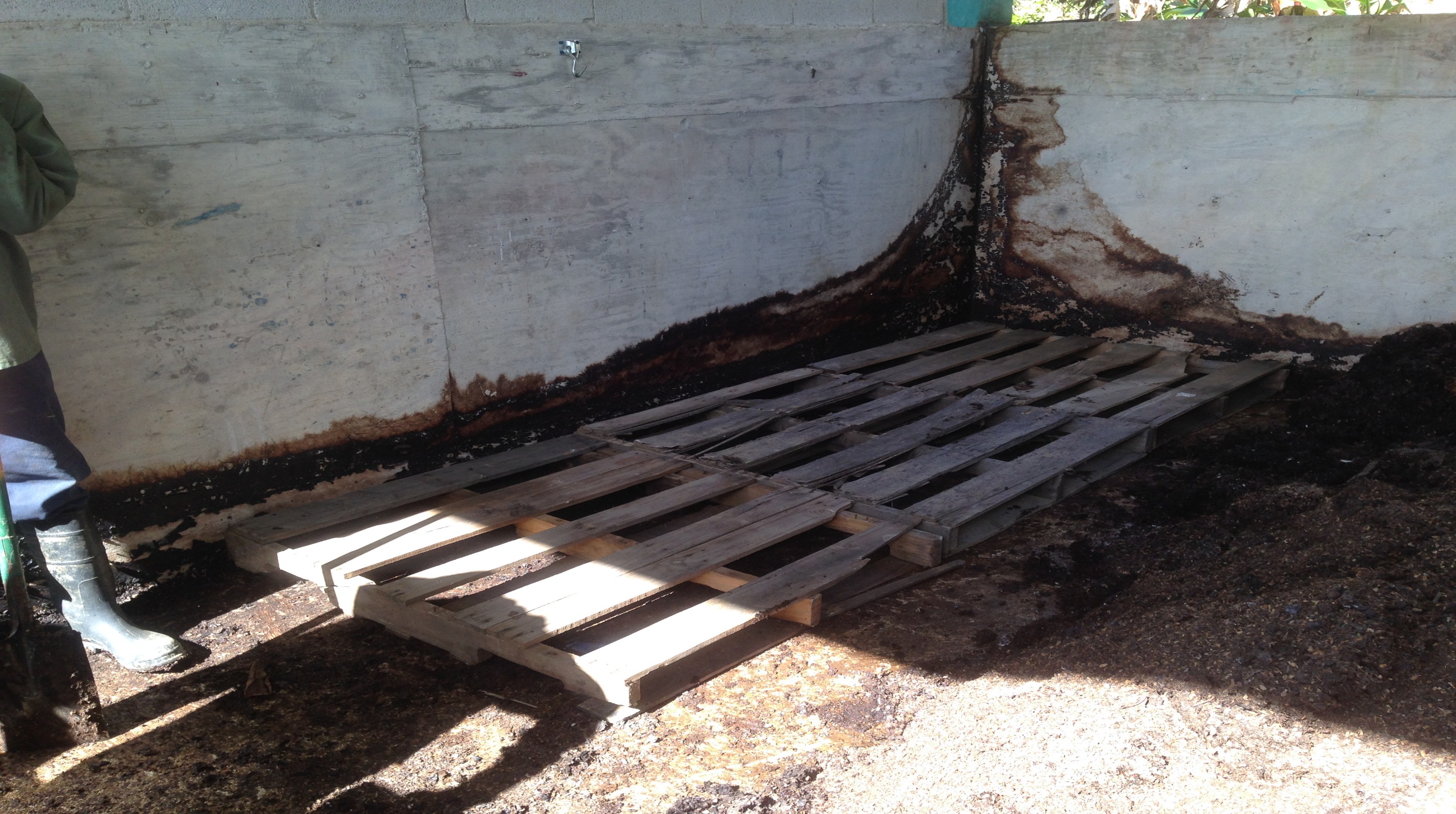 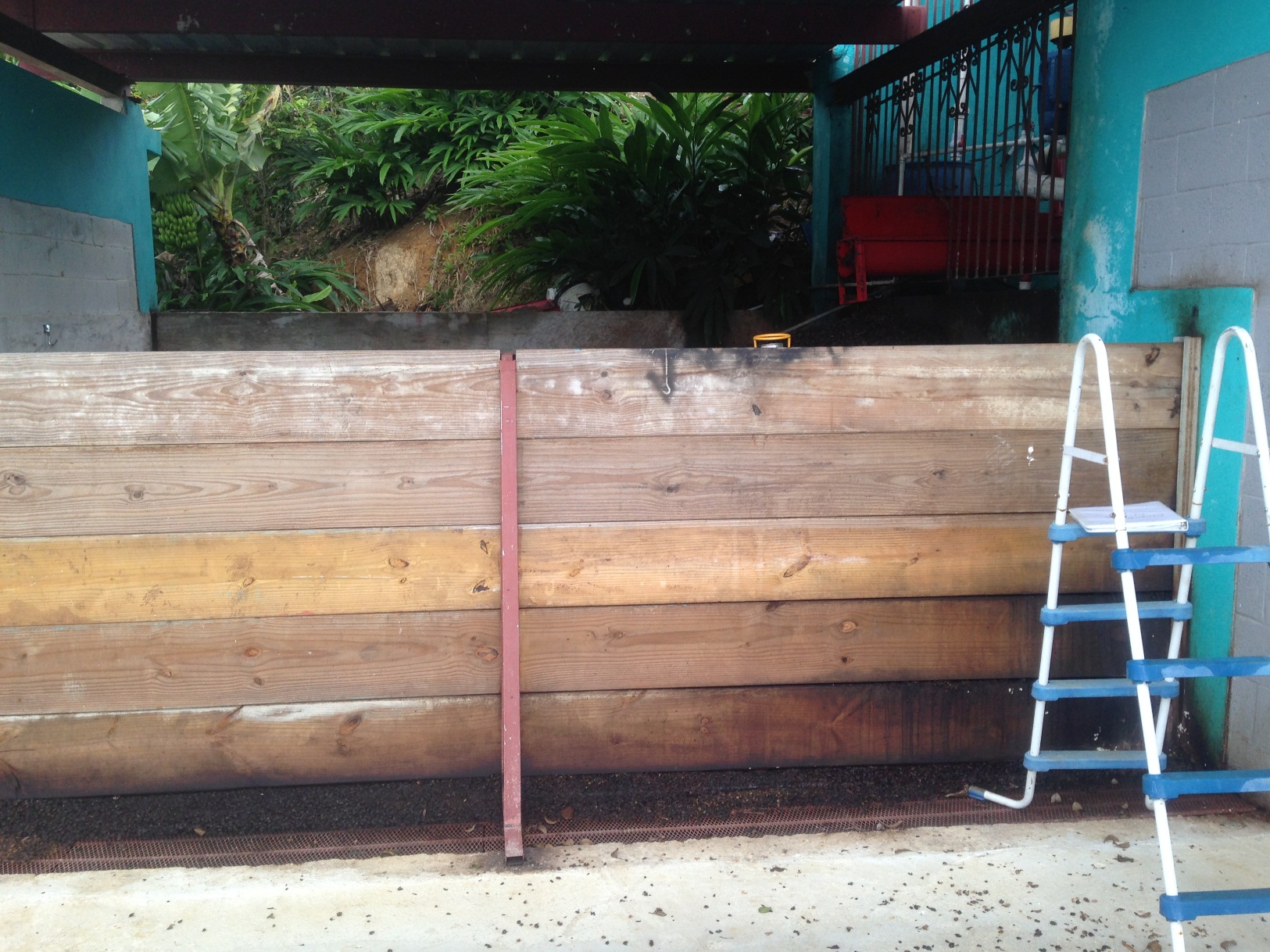 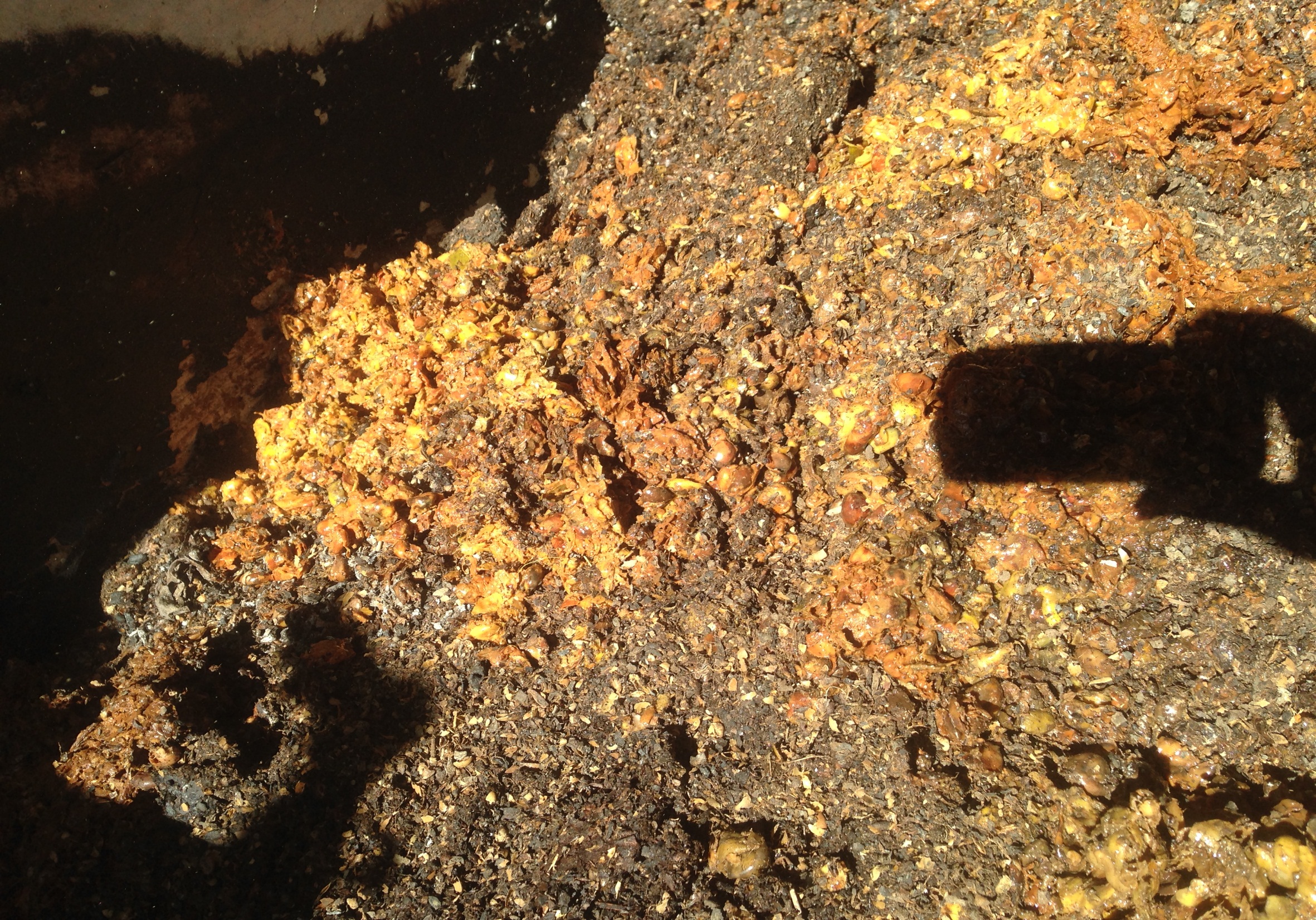 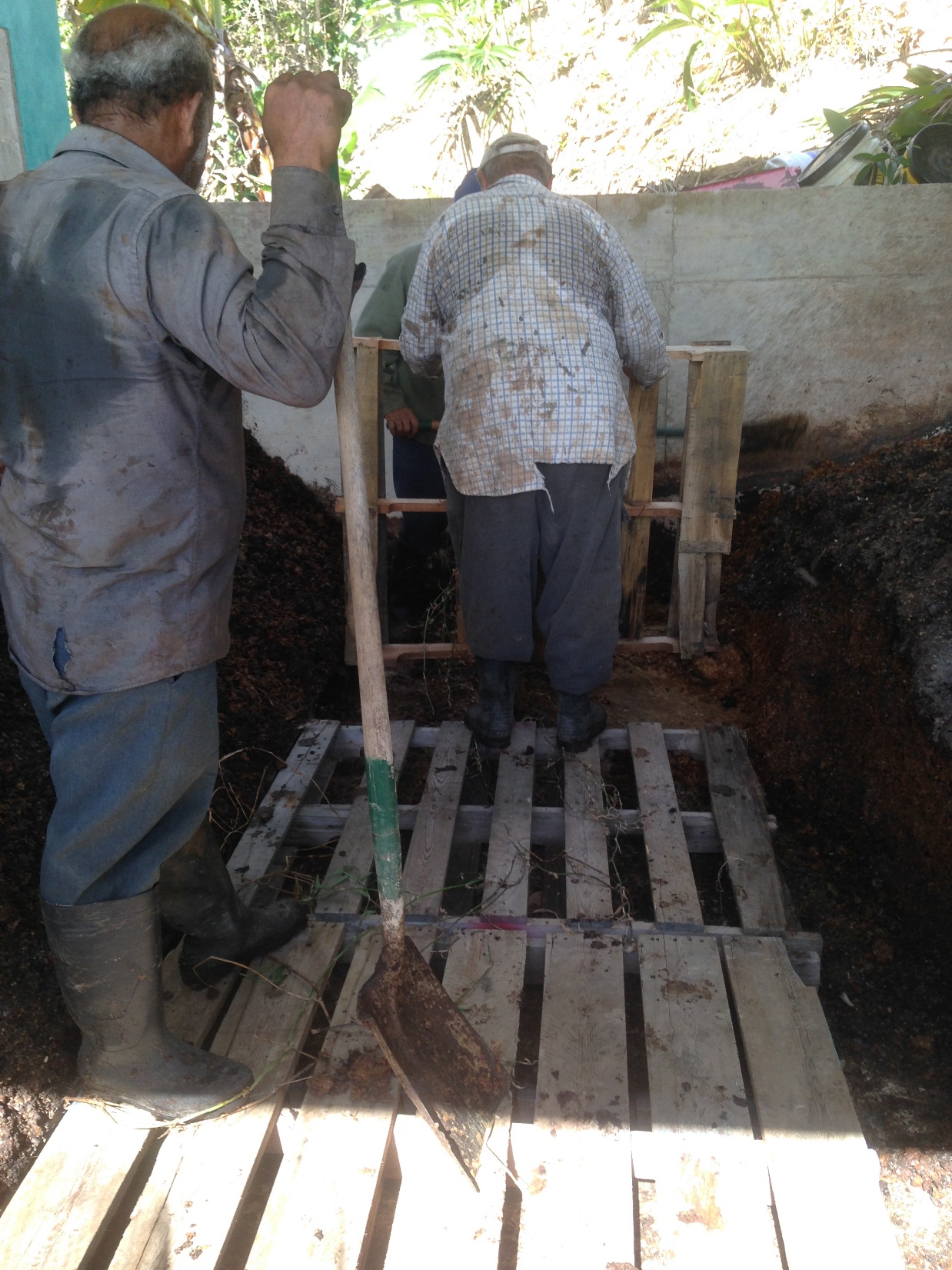 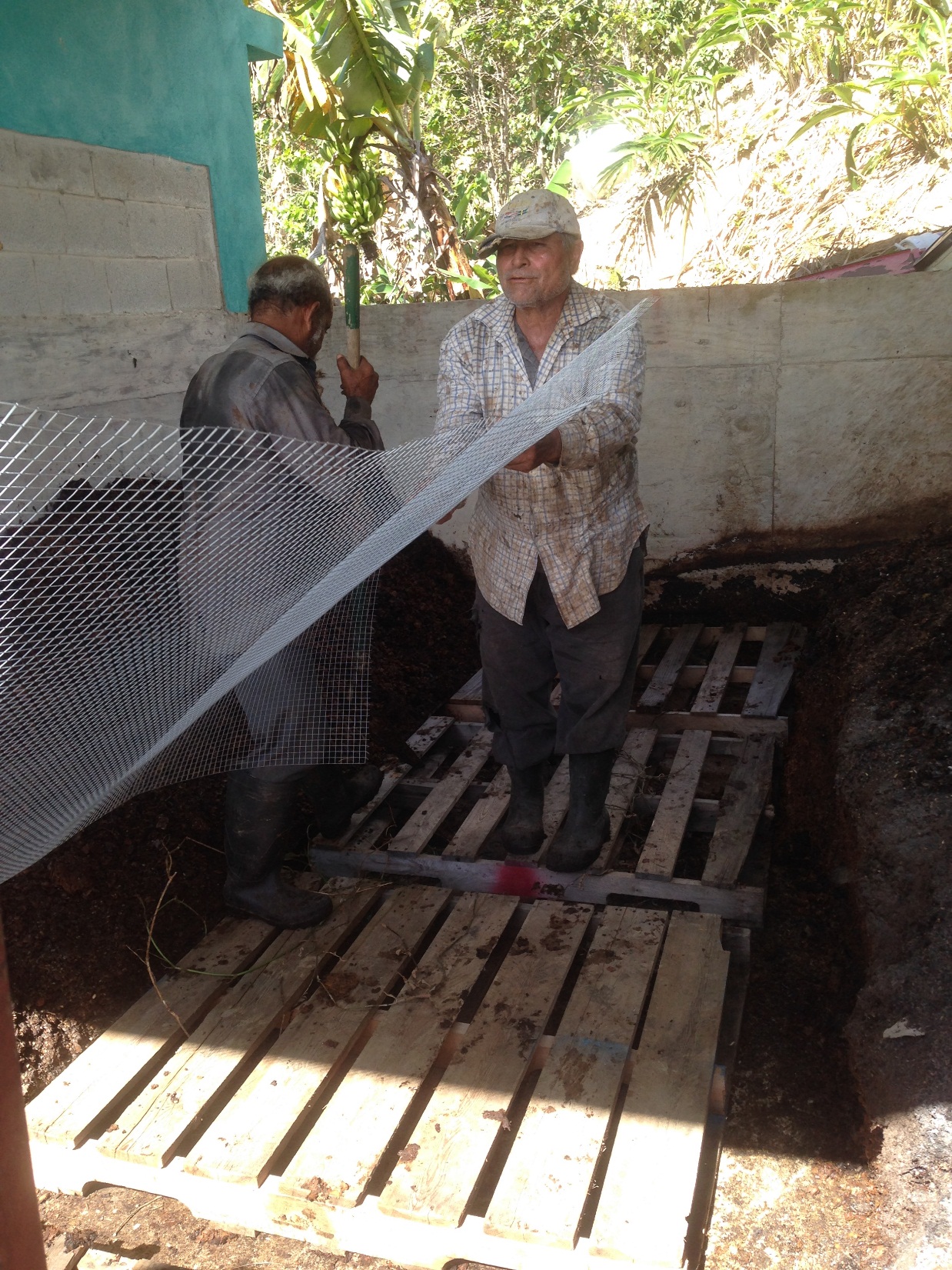 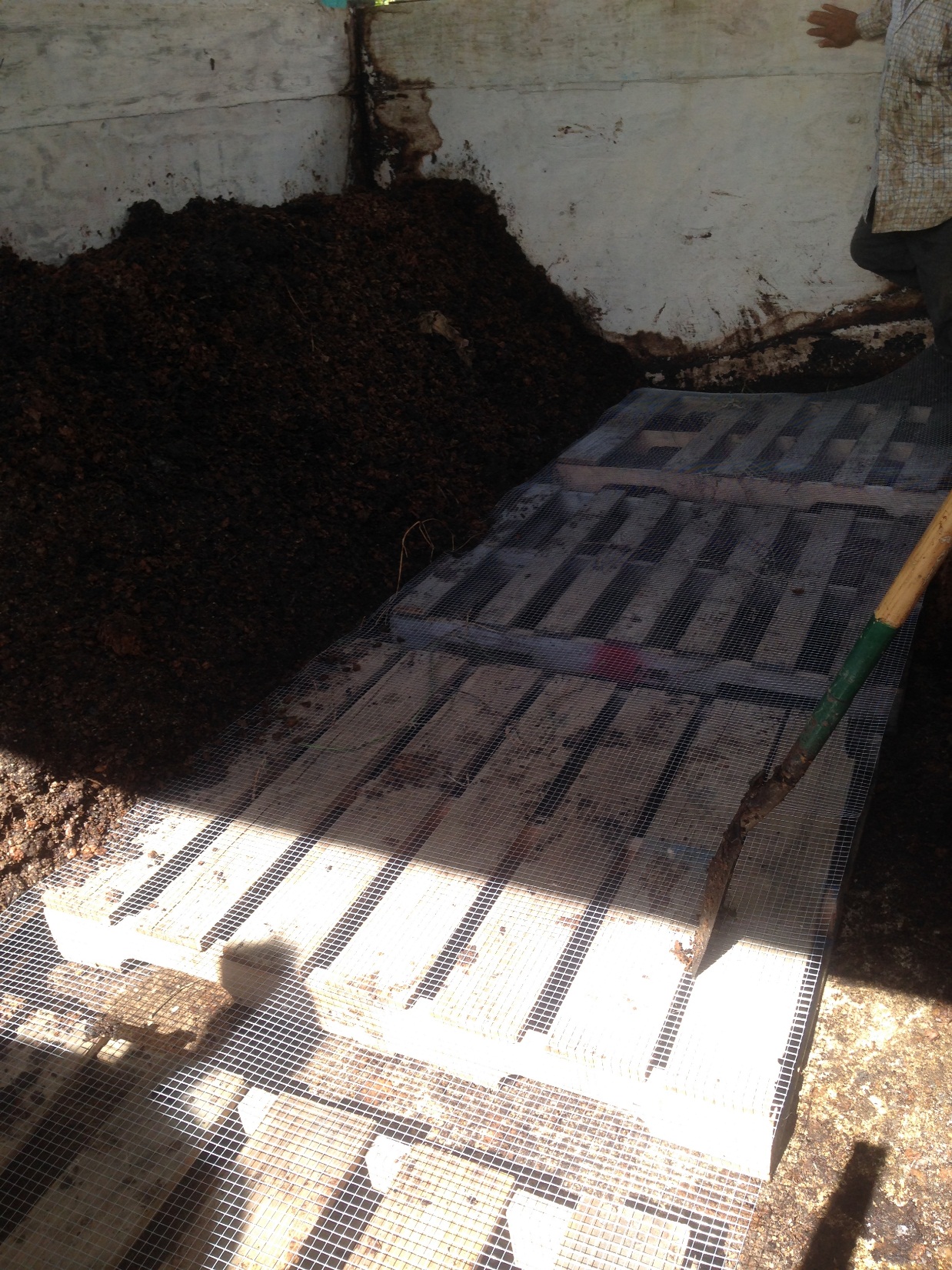 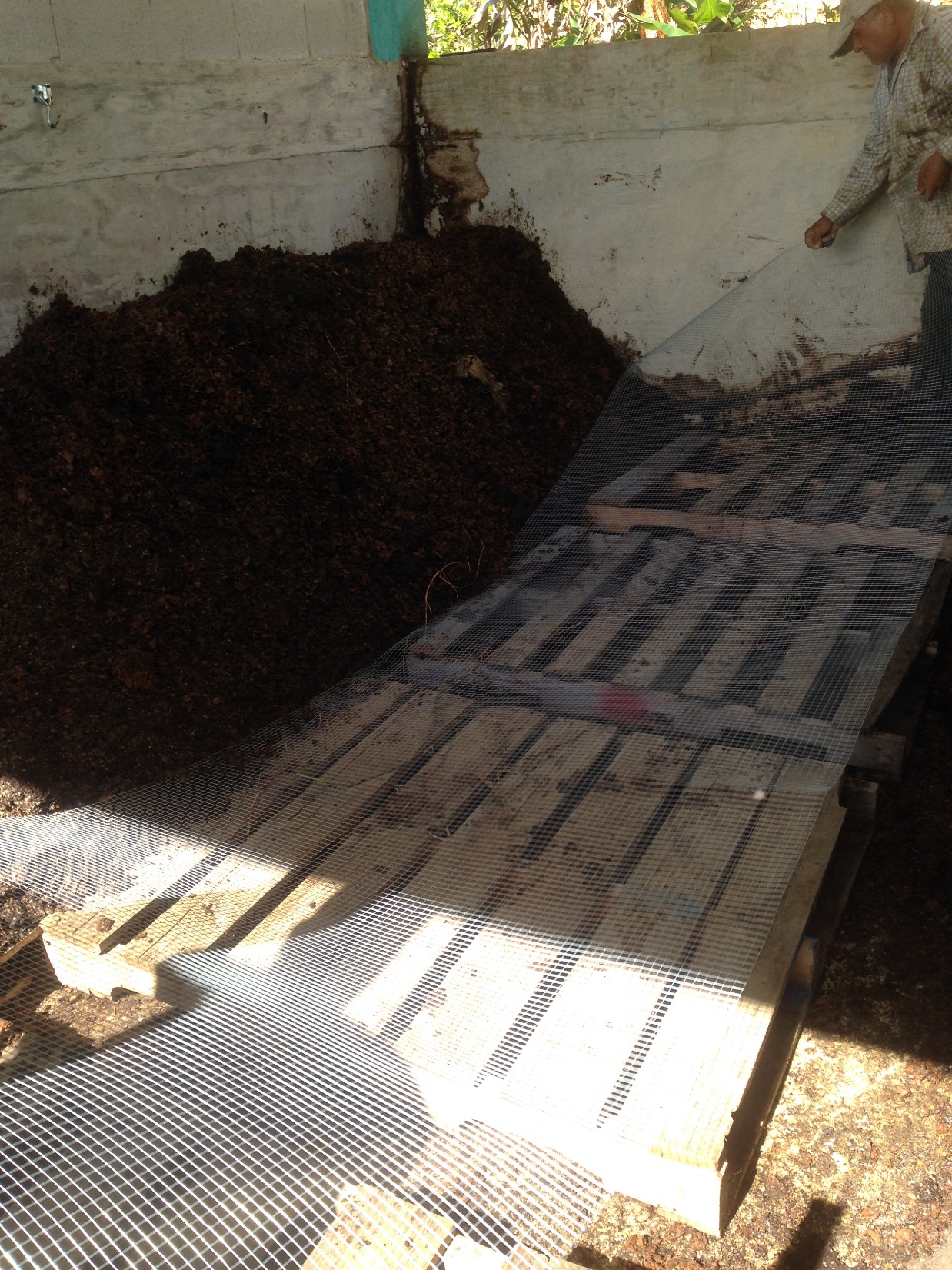 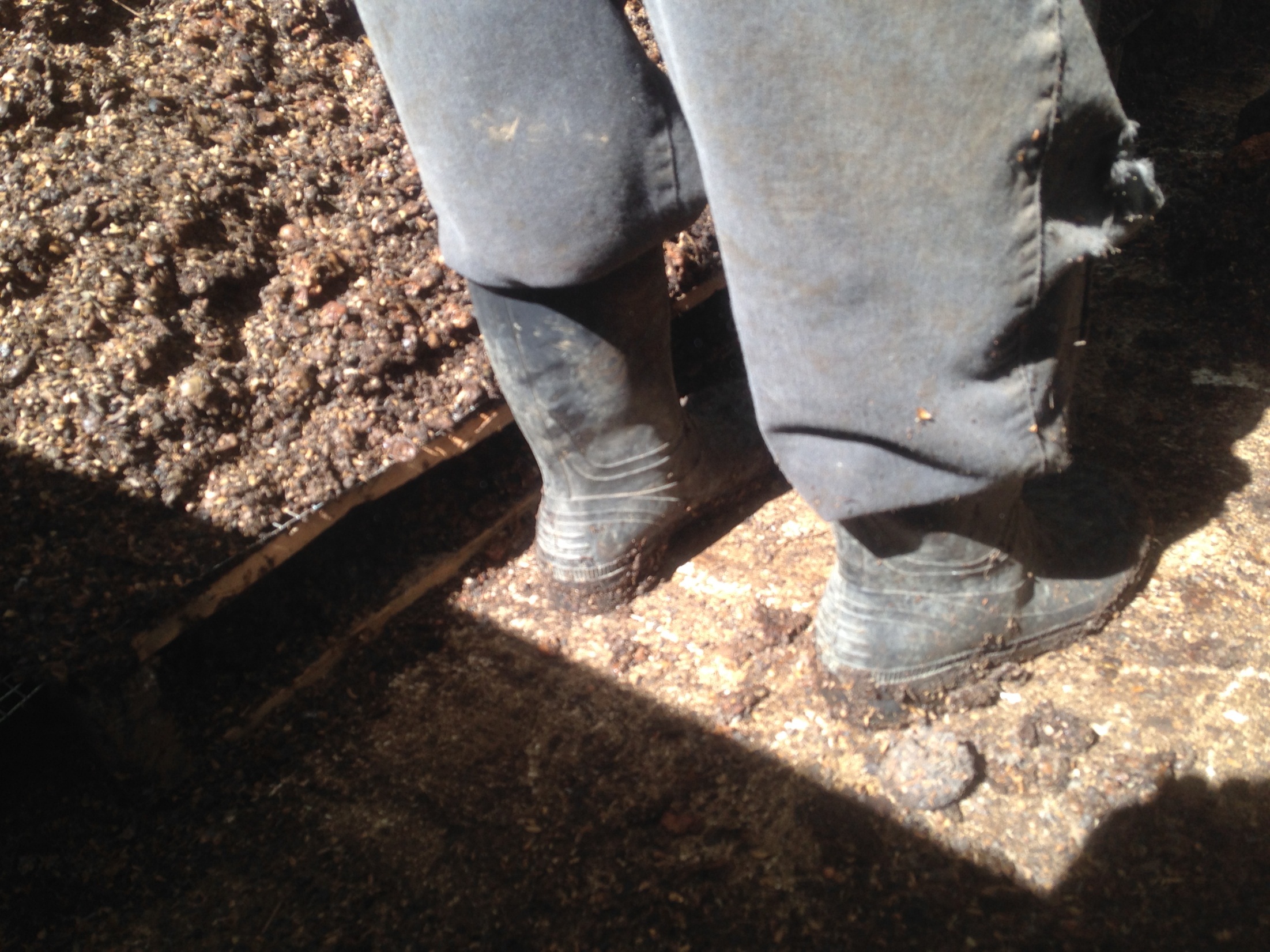 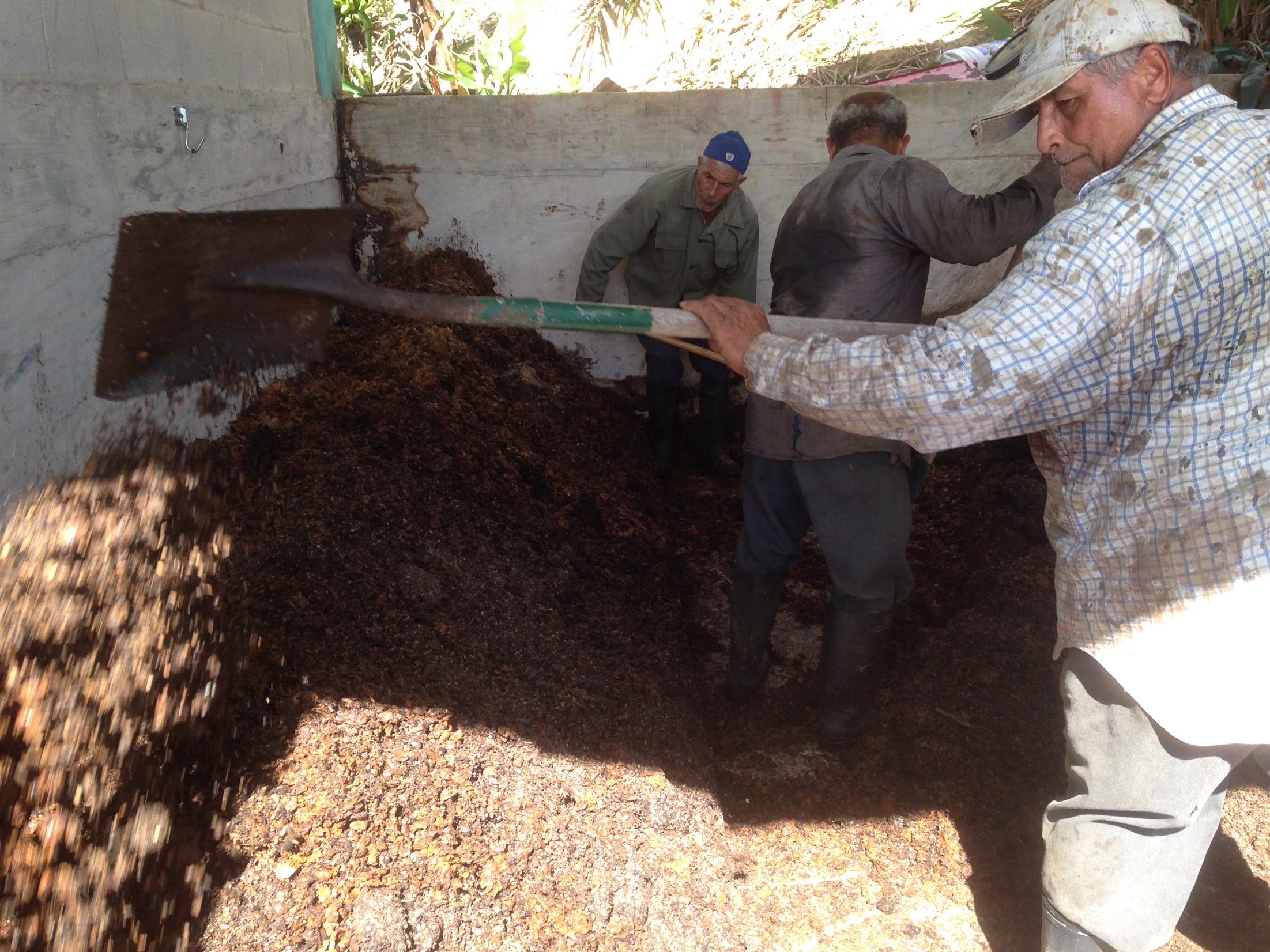 Bosquejo
Descripción del proyecto - Objetivos
Estudios de casos
Residuos de café
Gallinaza
Uso Agrícola
Compostas
estiércol – frutas
vegetativas
Próximo
Granja Avícola Pujols, San Sebastián
Compostaje de gallinaza 
Mezcla 3:1 abultador
15 días a 160F 
16 – 30 a 150-155F
140F @ 30 días
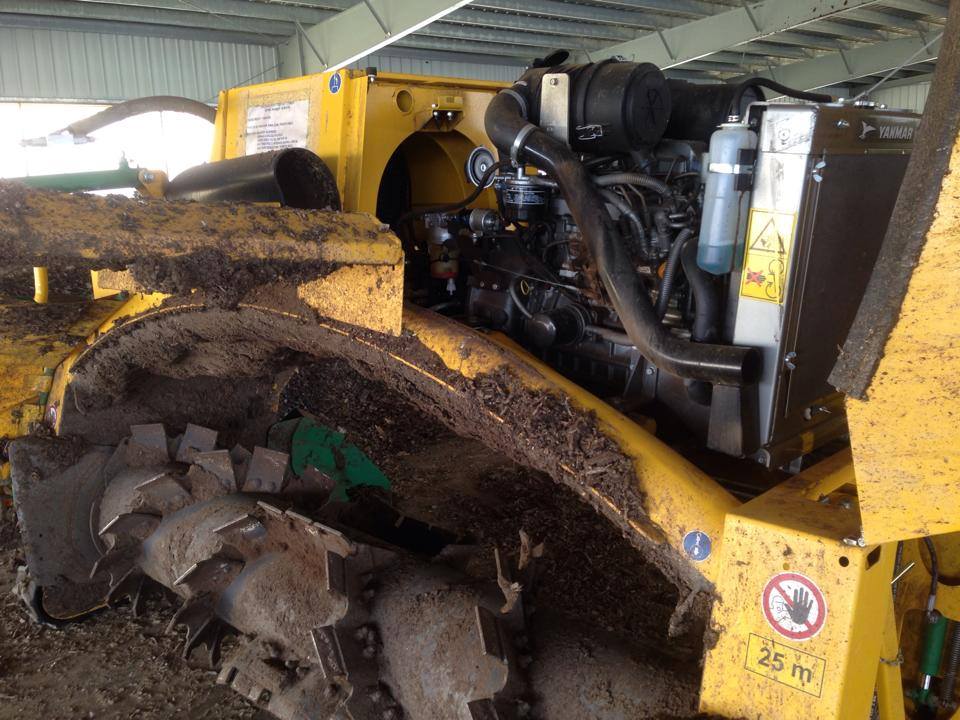 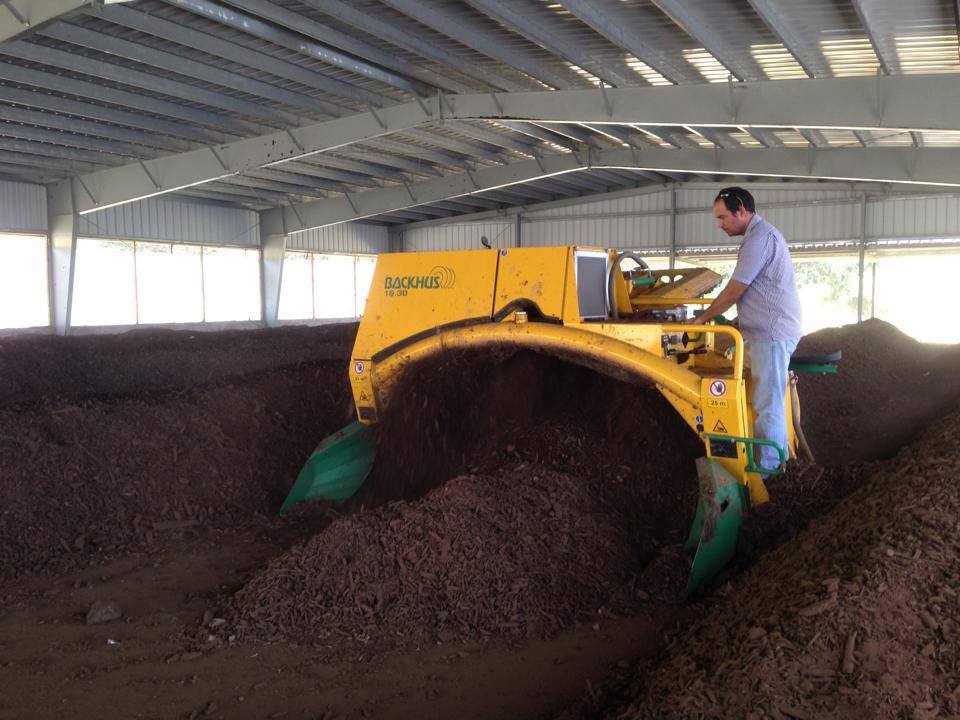 Video
Granja Avícola Pujols, San Sebastián
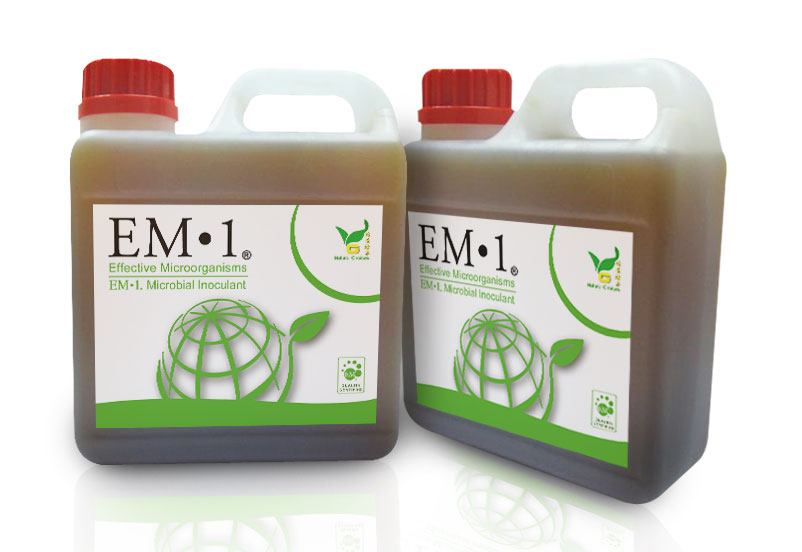 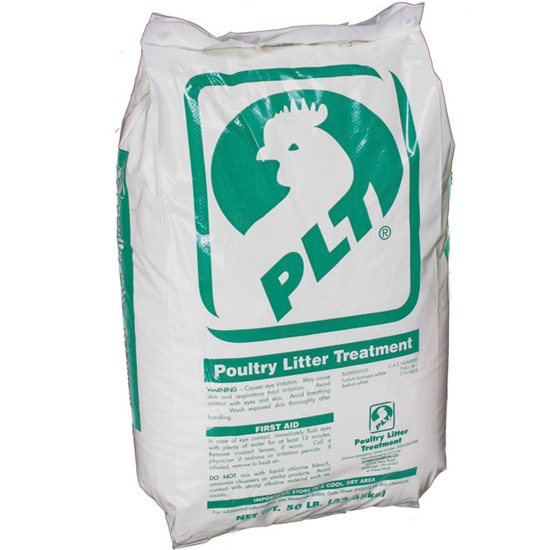 Monitor temperaturas
Material actual: cernido de material, reducción en volumen, análisis, uso
Materia orgánica 37.08%
1.57 - 5.15 - 3.78  N P K 
Reducción de pH de 9.79 a 7.25
Control de volatilización de amonia
Alum
Microorganismo efectivos (EM)
Lactobacilli
Bosquejo
Descripción del proyecto - Objetivos
Estudios de casos
Residuos de café
Gallinaza
Uso Agrícola
Compostas
estiércol – frutas
vegetativas
Próximo
Uso Agrícola
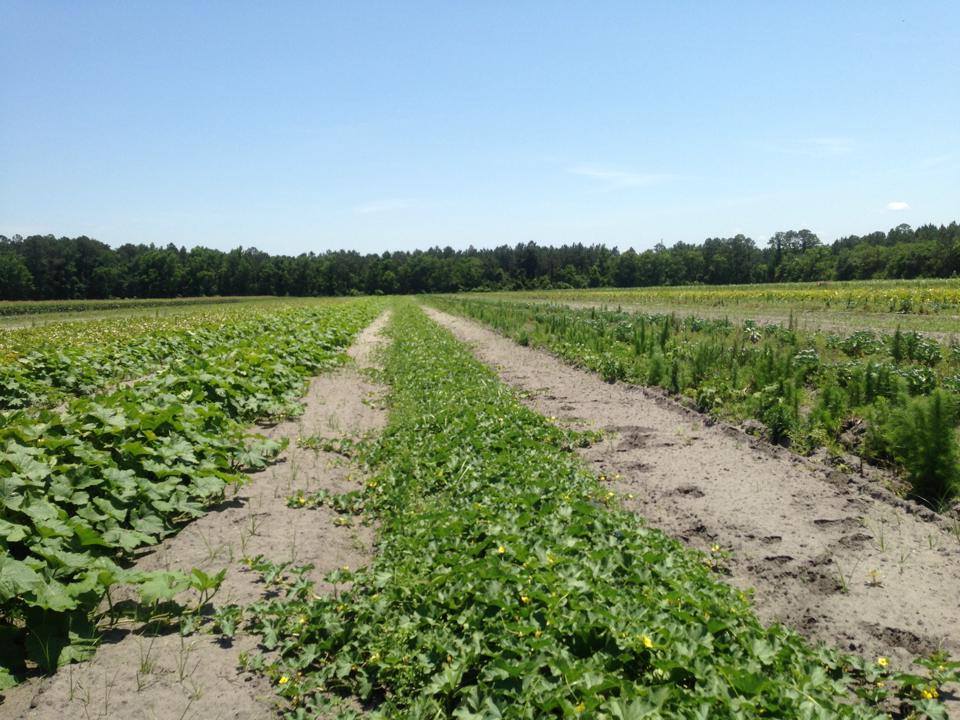 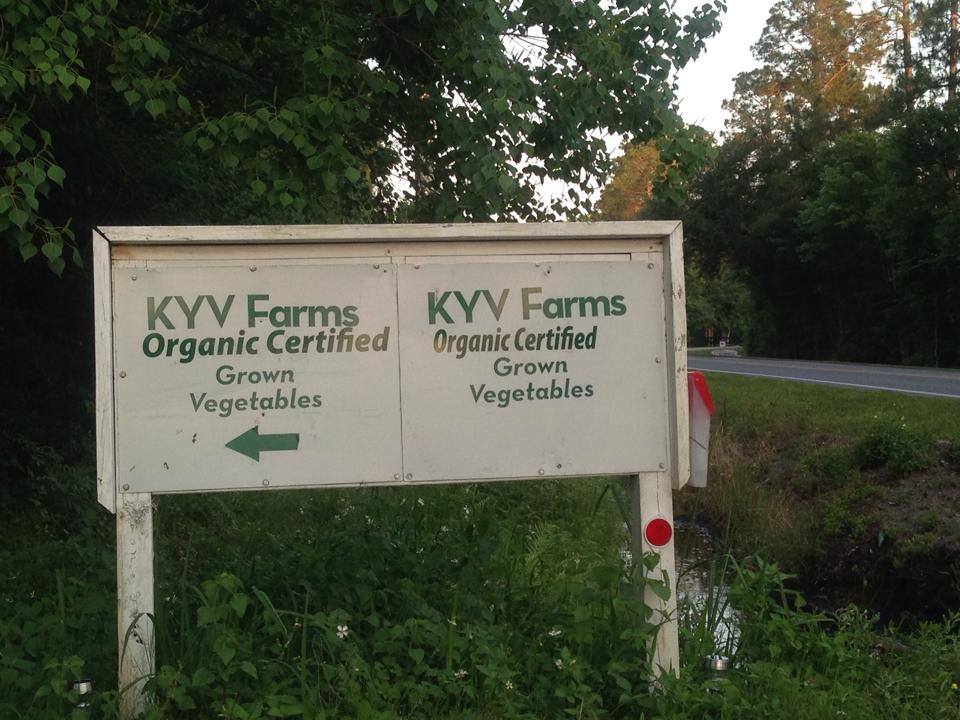 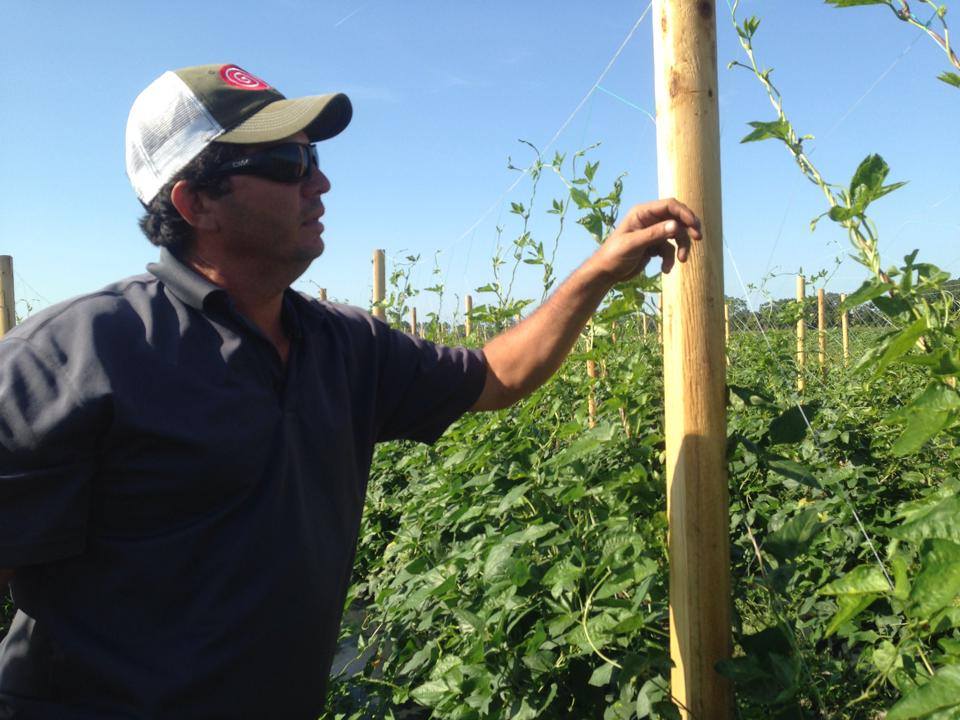 KYV Farms, Inc. Switzerland, Fl
Francisco Arroyo
USDA Organic
Winter nursery - PR
Uso Agrícola
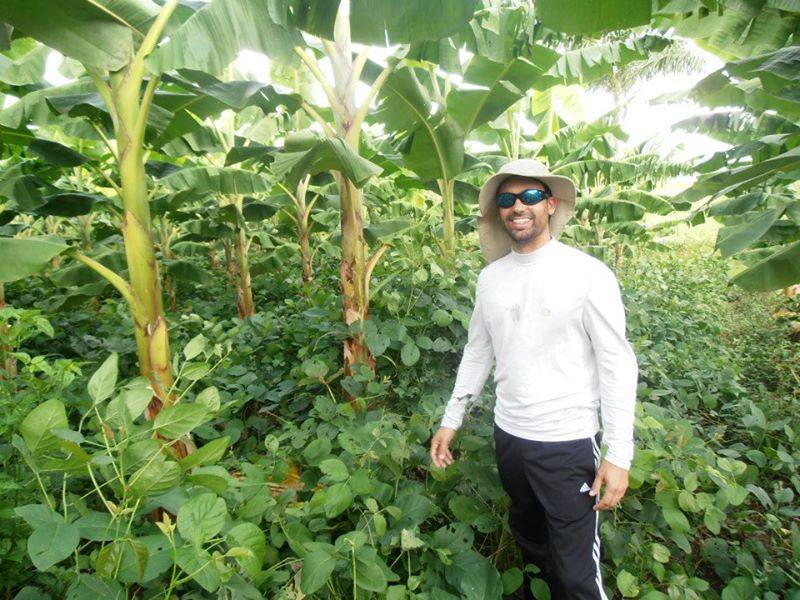 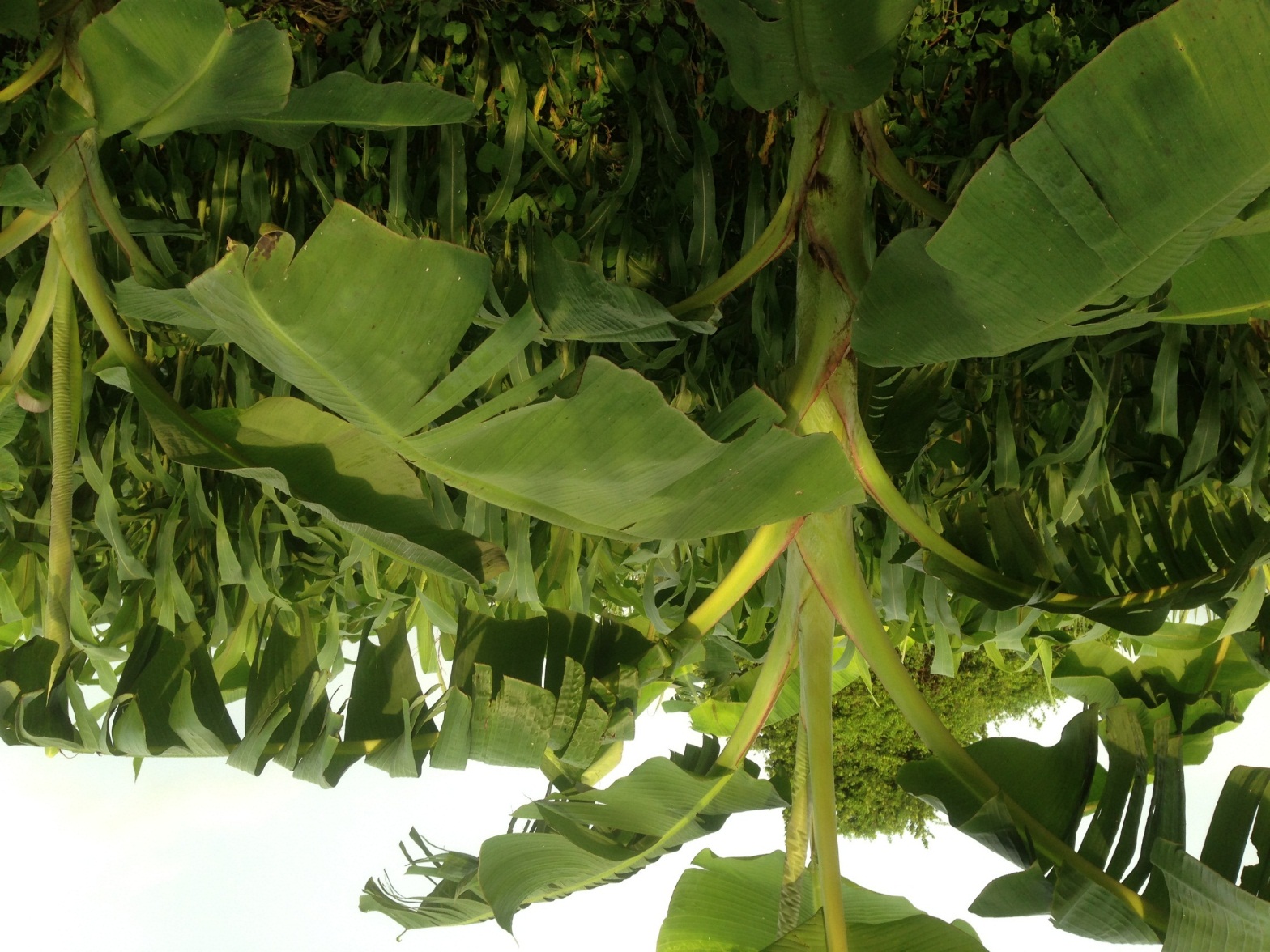 Agro Tropical, Inc. Gurabo
Duamed Colon Carrión
Agricultura Sustentable
Winter Nursery
Uso Pepinillo
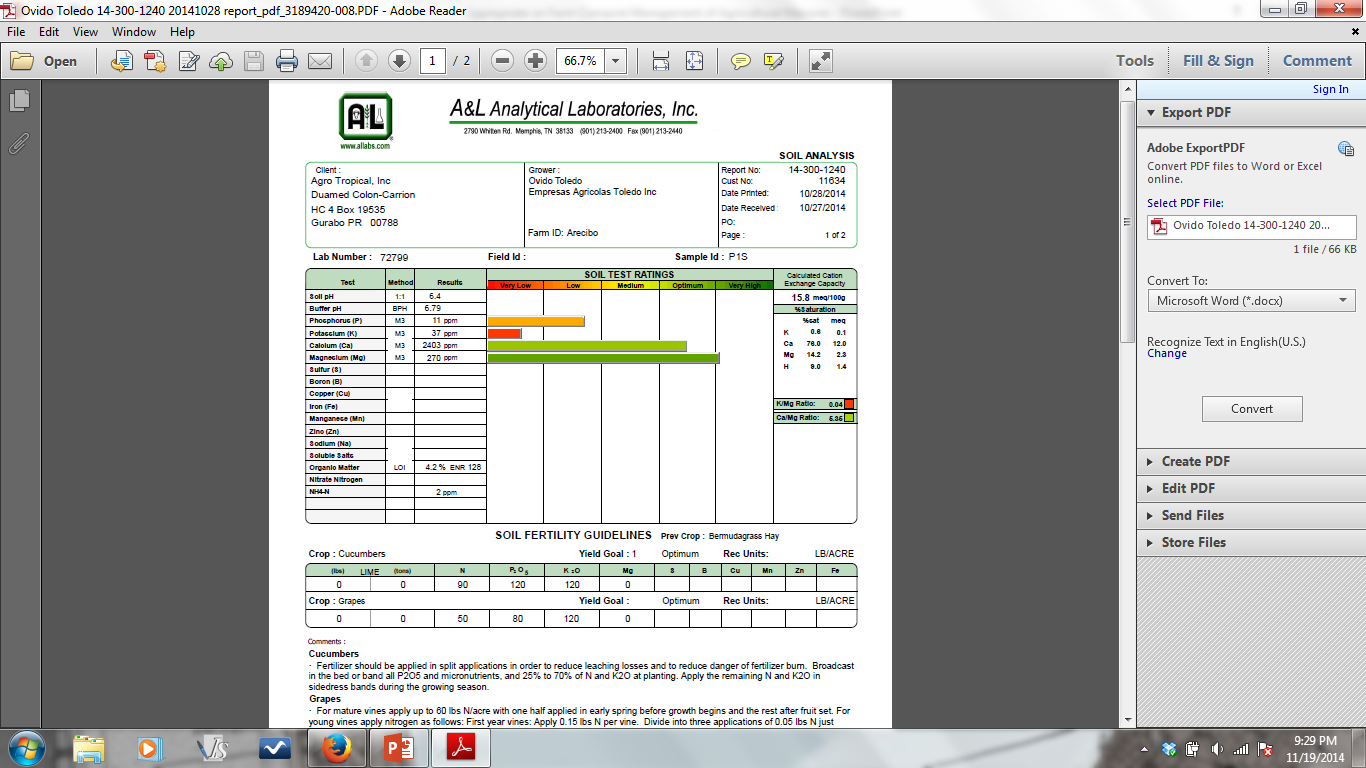 45 acres USDA Organic
Requiere de:
90lb/acre N
120 lb/acre P2O
120 lb/acre K20
Requerimientos – Composta de Gallinaza
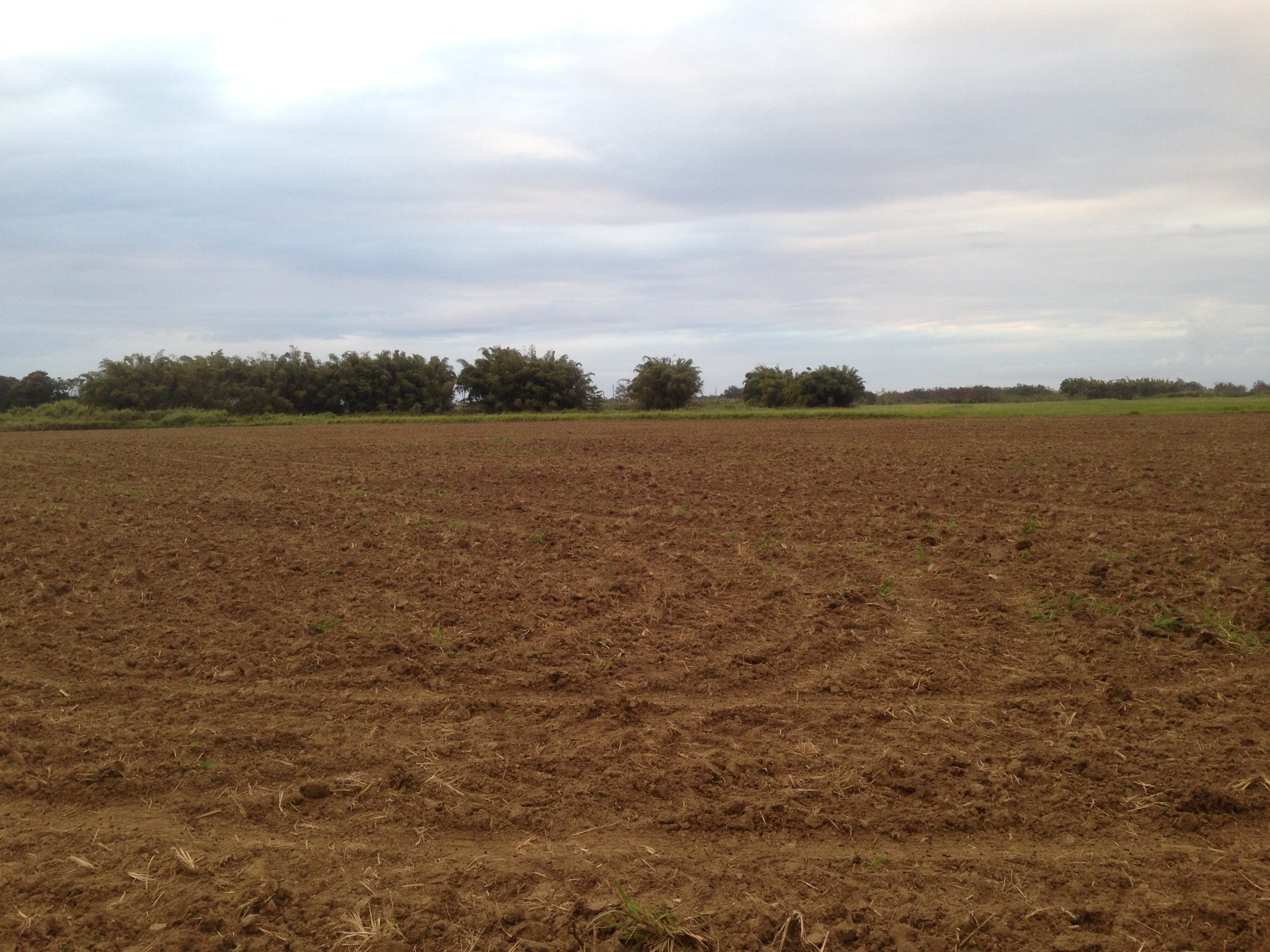 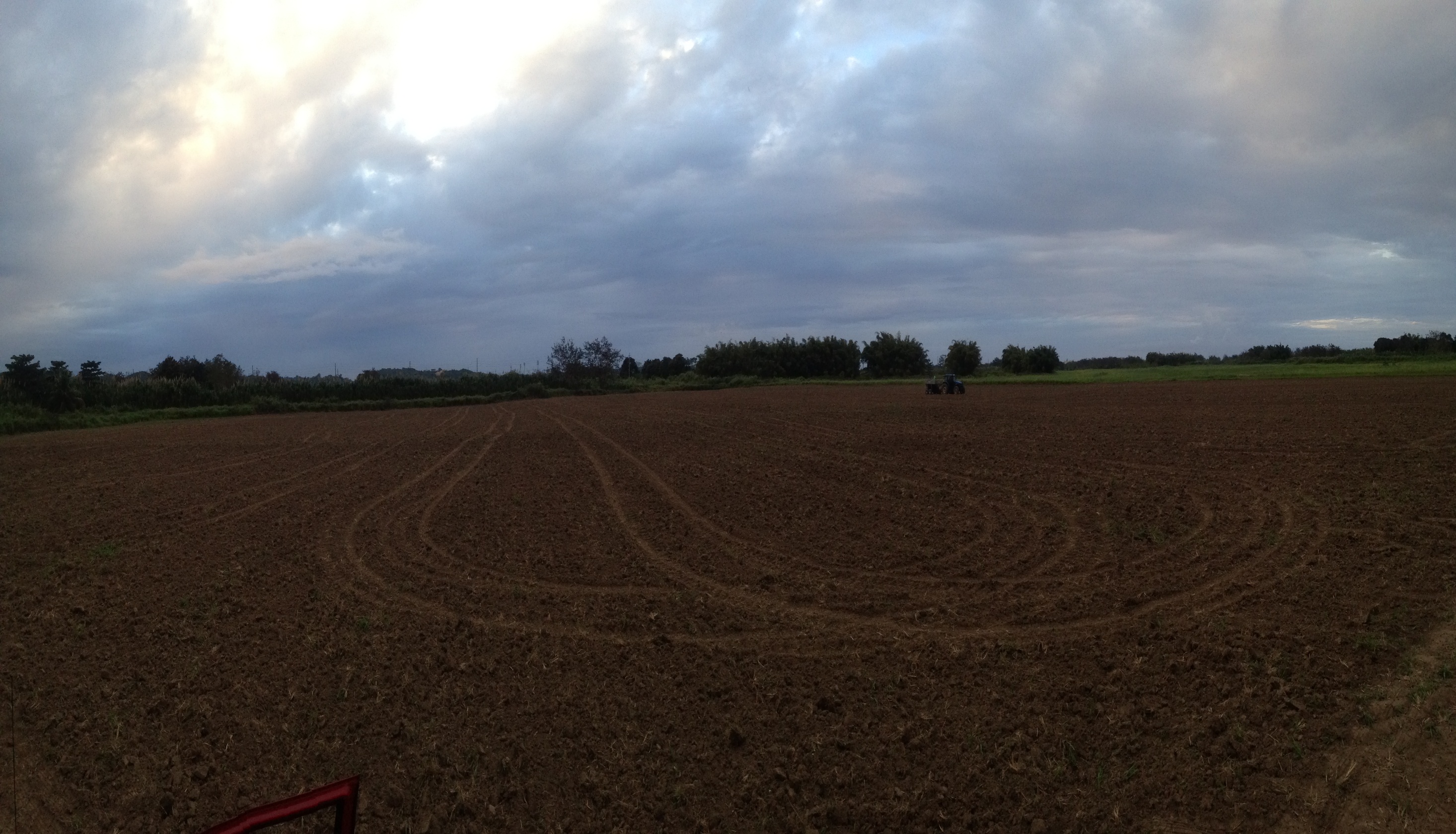 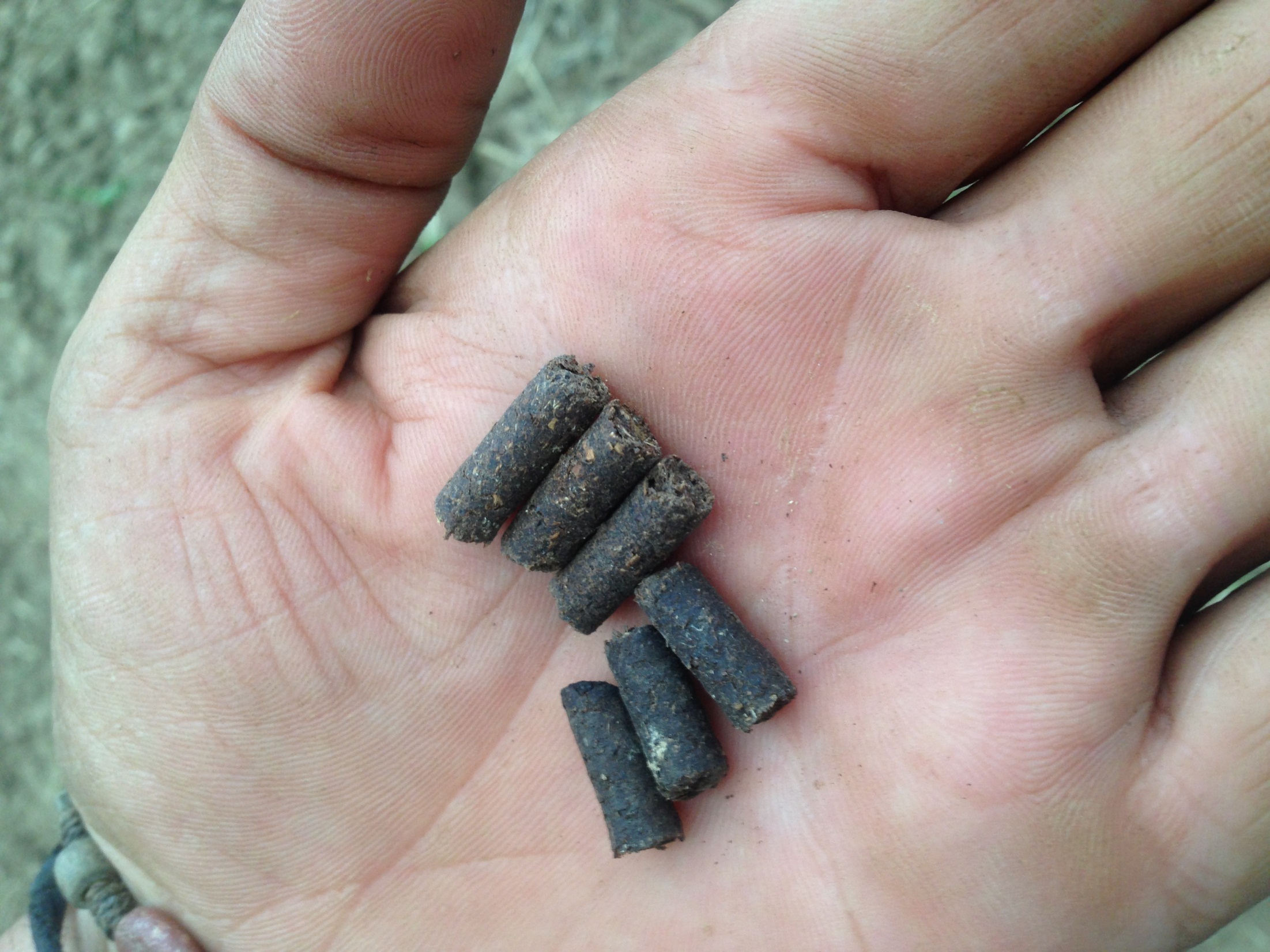 Bosquejo
Descripción del proyecto - Objetivos
Estudios de casos
Residuos de café
Gallinaza
Uso Agrícola
Compostas
estiércol – frutas
vegetativas
Próximo
Residuo Agrícola
Estiércol - Fruta
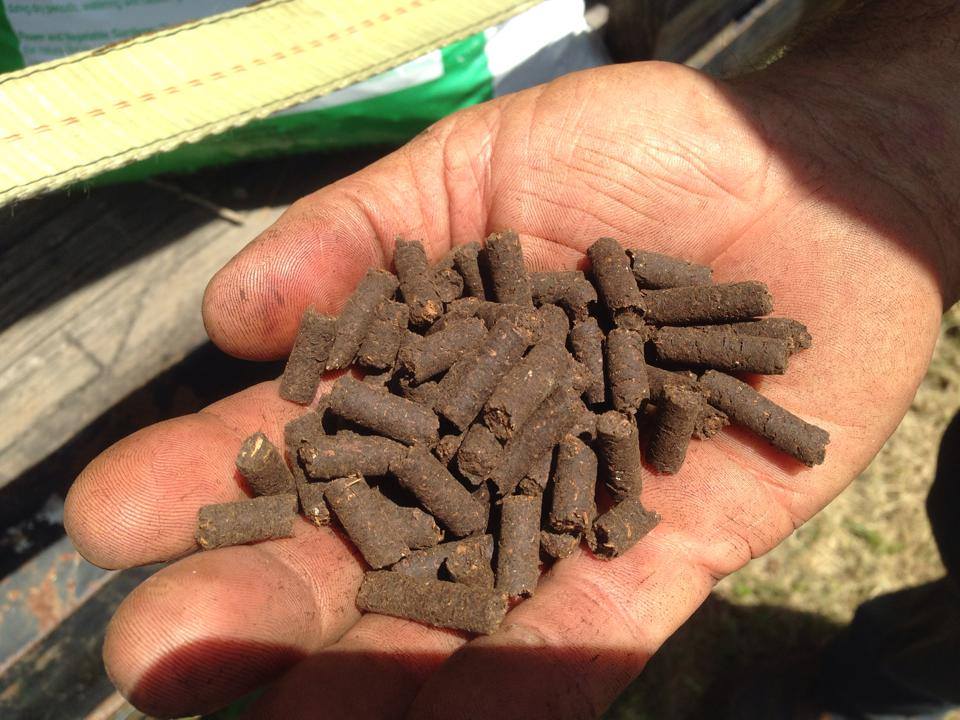 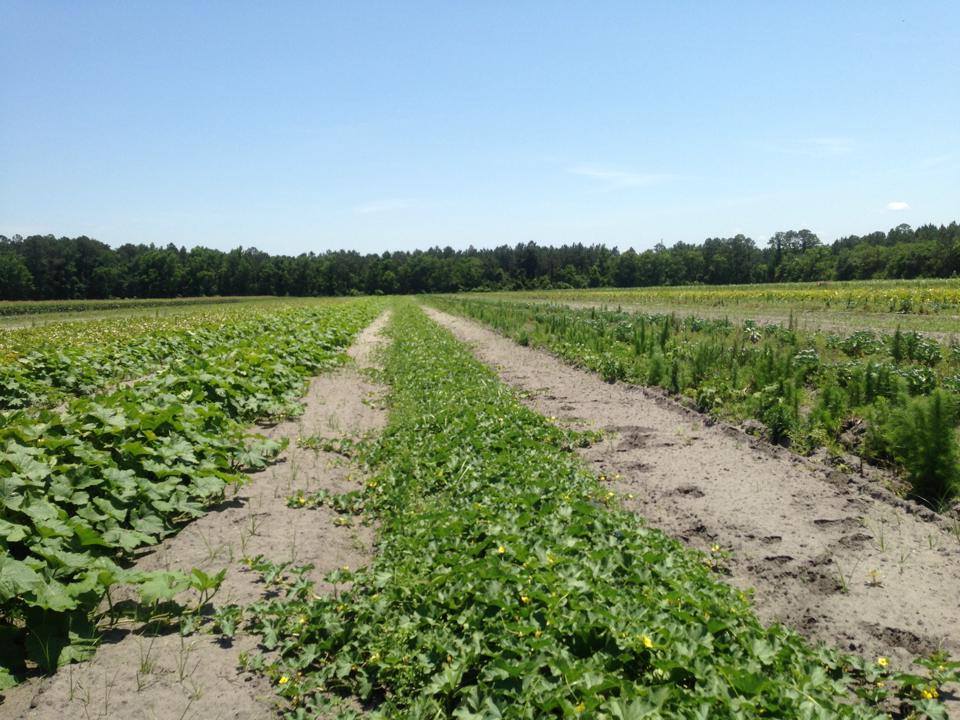 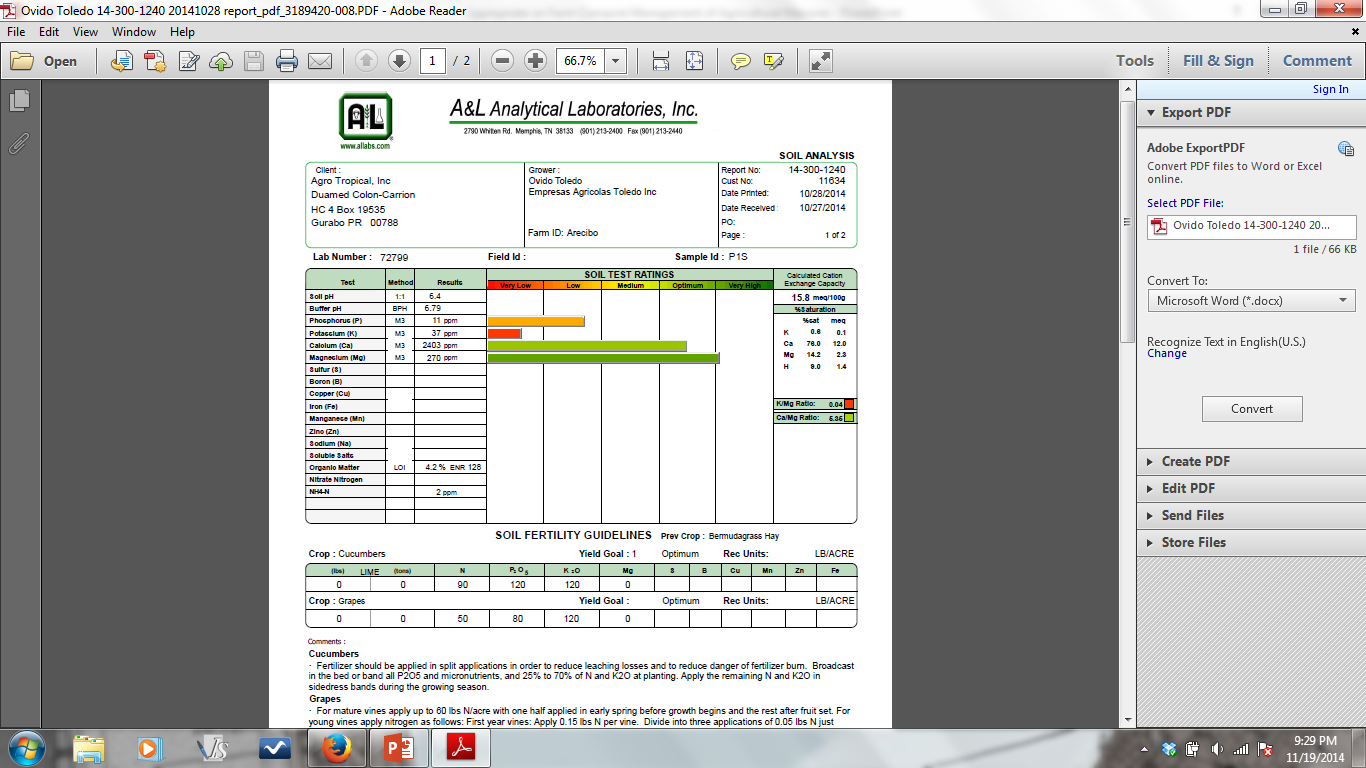 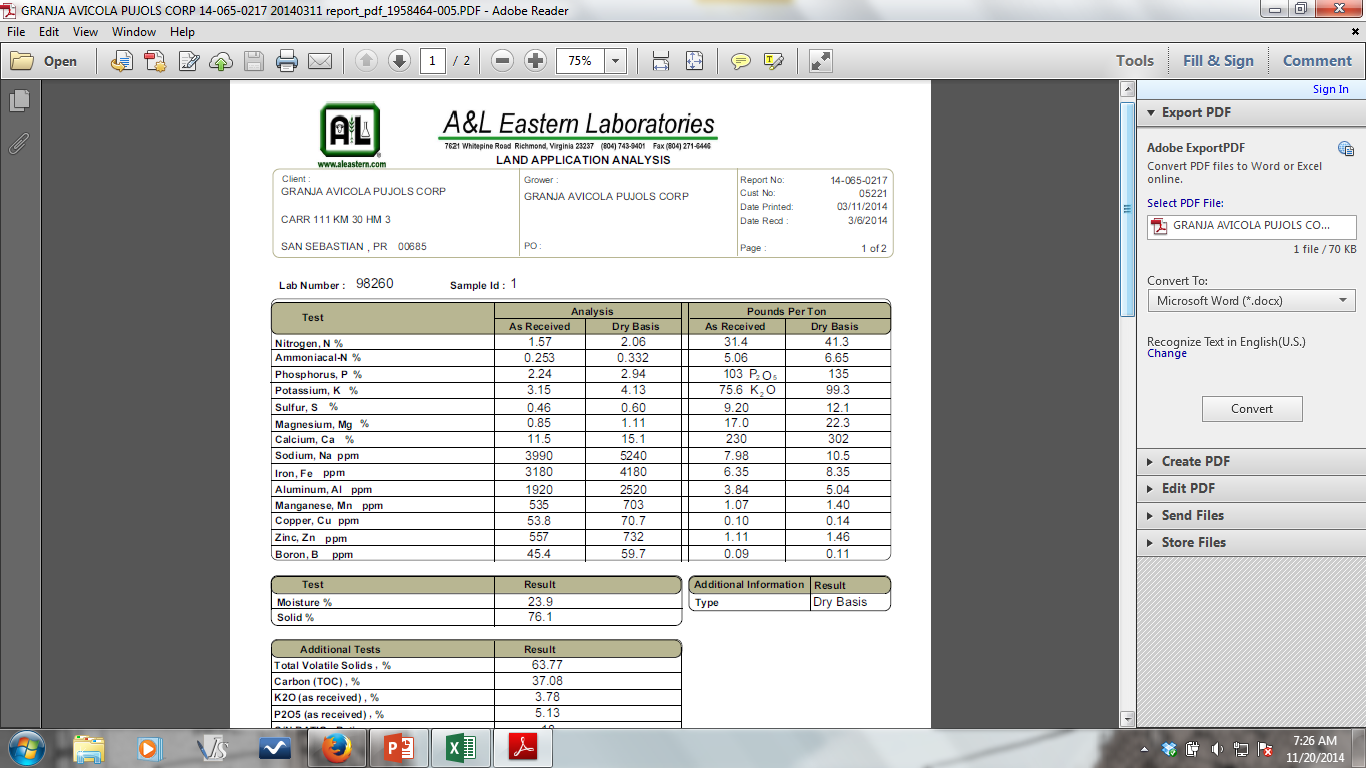 Estiércoles y residuos de frutas composta nutricional para uso agrícola 
Estandarización, peletización, regulado garantía N P K +
Control de riesgo por manufactura y costos de insumo
Compostas Vegetativas
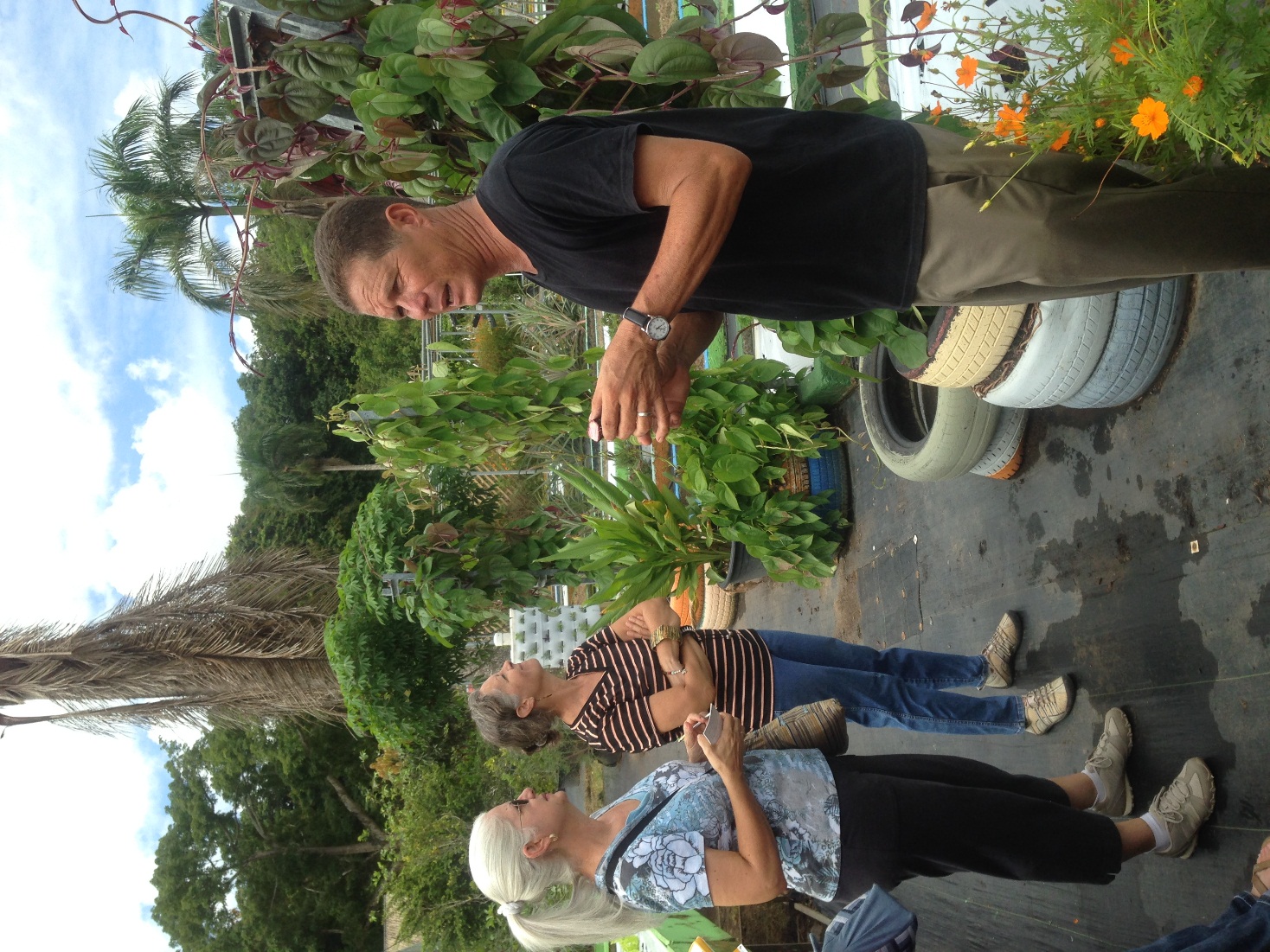 Vegetativo composta ‘diluida’ para uso no agrícola 
Huertos
Empaque
Germinación de semillas 
Ornamentales
Bosquejo
Descripción del proyecto - Objetivos
Estudios de casos
Residuos de café
Gallinaza
Uso Agrícola
Compostas
estiércol – frutas
vegetativas
Próximo
Próximo
Alternativas a agricultores que no pueden compostar
Compostaje vegetativo
Dilución en material vegetativo de compostas agrícolas
Compostaje en finca receptora
Muchas gracias!
Joaquín A. Chong, Ph.D. 
 www.youtube.com/compostapr
www.facebook.com/compostapr